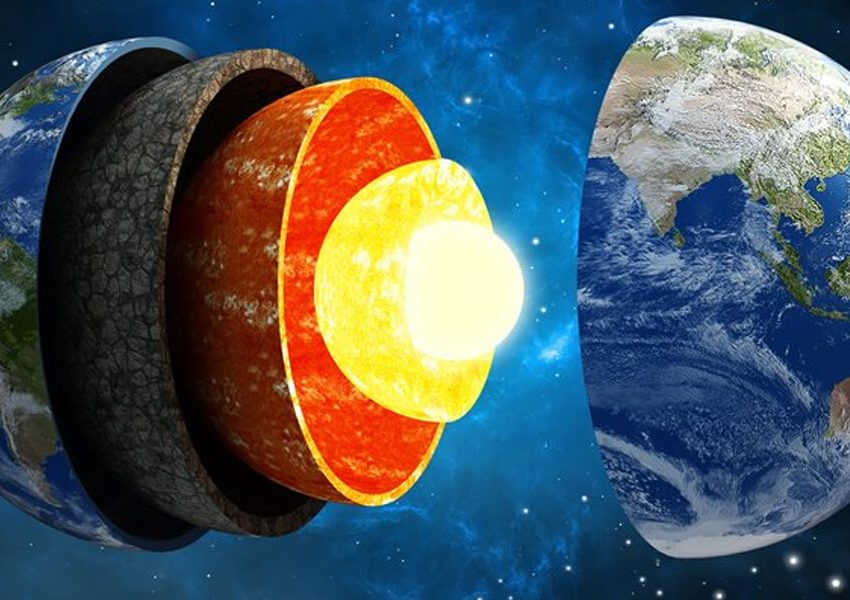 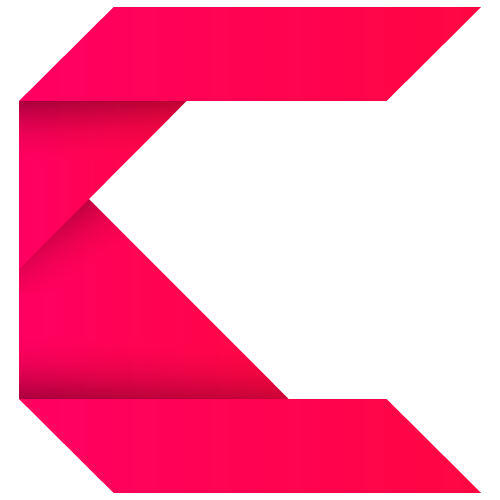 الدراسات الاجتماعية والمواطنة
الصف الثاني المتوسط
الفصل الدراسي الأول
الوحدة الثالثة
أغلفة كوكب الأرض
التعرف على معلومات مقدمة
التعرف على جوانب الغلاف الصخري
التعرف على عوامل تشكيل سطح الأرض
التعرف على الغلاف الحيوي وأقاليمه
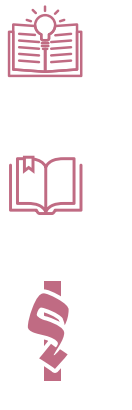 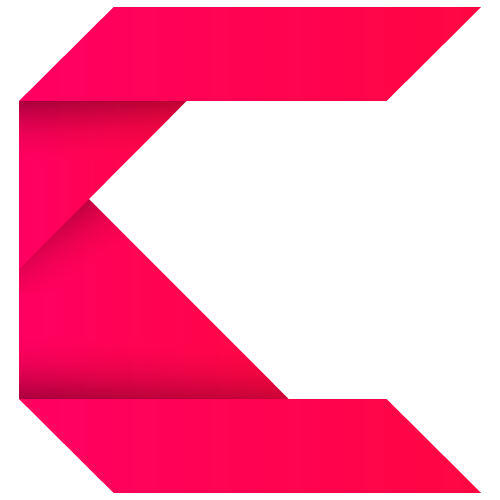 أ. لُجين عبد الرحمن الحارثي
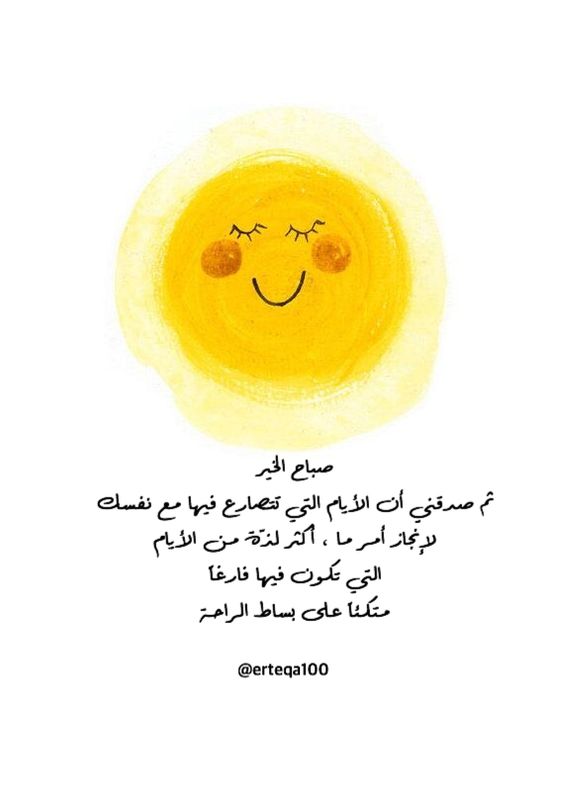 زاجل اليوم...
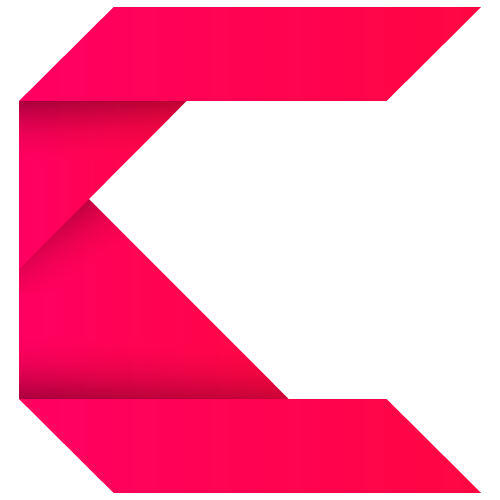 دستور الصف
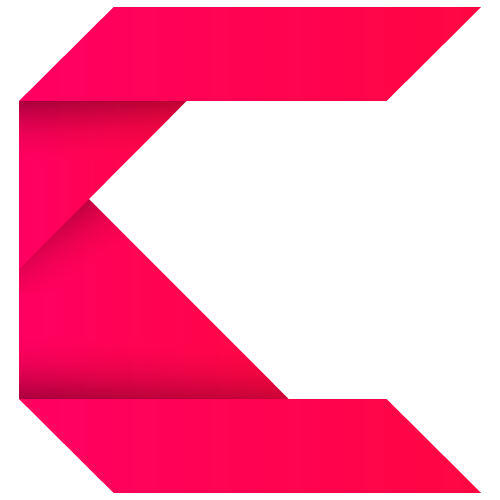 ابتسمي دائمًا 
تكلمي بهدوء.
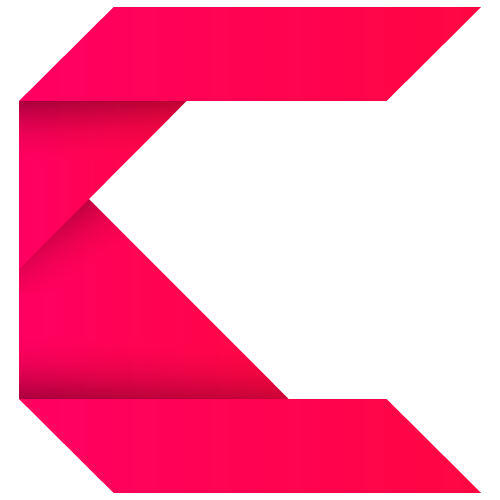 أ. لُجين عبد الرحمن الحارثي
"القوانين"
أحب لأخيك ما تحب لنفسك.
قولي لو سمحتِ وشكرًا!
عبري عن مشاعرك بأدب ووضوح.
لا تستسلمي!
لتكن
 أحلامكِ كبيرة!
كن مسؤولًا.
تذكّري أنكِ مميزة!
العفو عند المقدرة.
دستور الصف
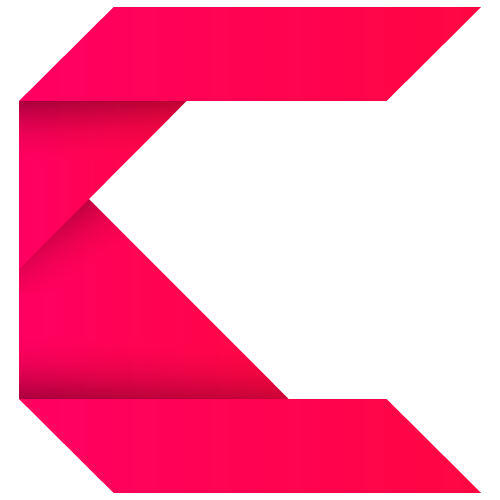 ابتسم دائمًا 
تكلم بهدوء.
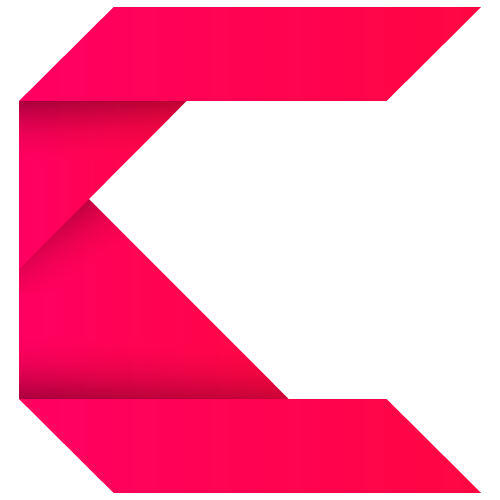 أ. لُجين عبد الرحمن الحارثي
"القوانين"
أحب لأخيك ما تحب لنفسك.
قل لو سمحت وشكرًا!
عبر عن مشاعرك بأدب ووضوح.
لا تستسلم!
لتكن
 أحلامك كبيرة!
كن مسؤولًا.
تذكّر أنك مميز!
العفو عند المقدرة.
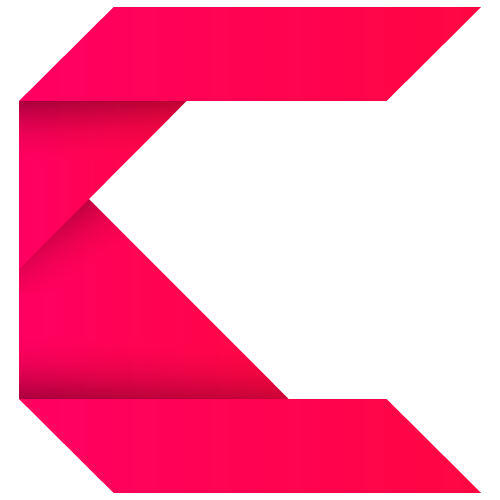 مراجعة الدرس السابق
نقطة في الدرس تحدثتِ عنها خارج المدرسة.
عن ماذا تحدثنا؟
ما كان موضوعه؟
معلومة مازلت منبهرة منها.
أذكري سؤالًا مهمًا.
اختاري صديقة وأجيبي عن سؤالها.
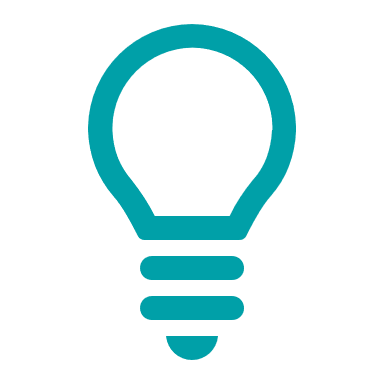 معلومة استفدت منها.
معلومة أردت الاستفسار عنها.
لخصي الدرس في نقاط.
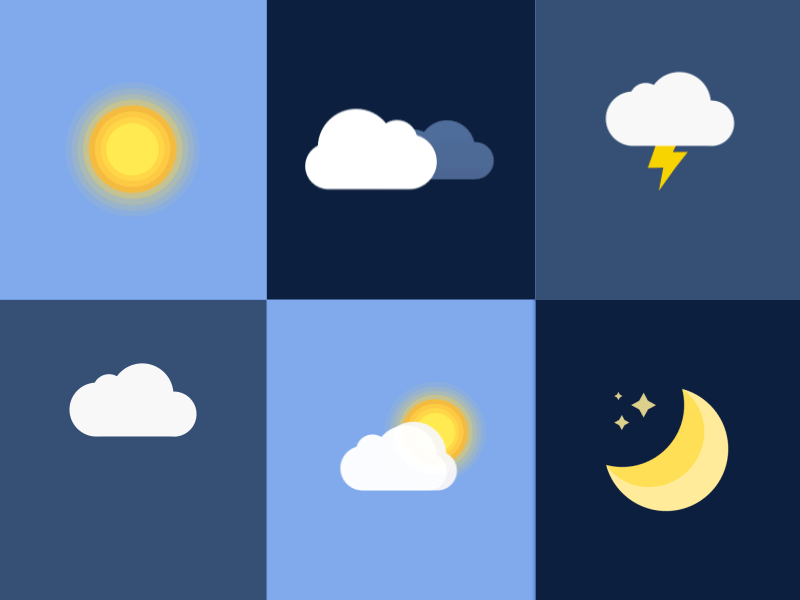 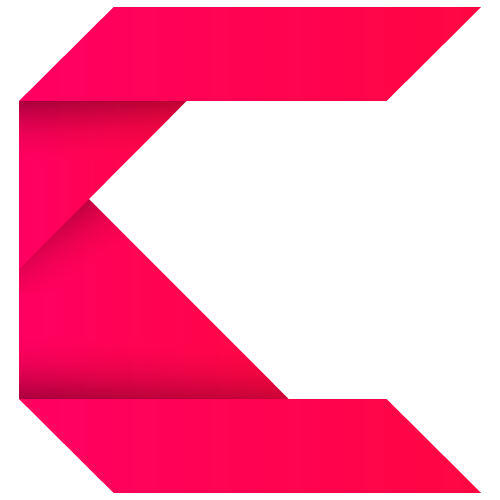 تهيئة
[Speaker Notes: Click on a numbered square to make the square disappear.
Click on the image to reveal it. All the squares will disappear.]
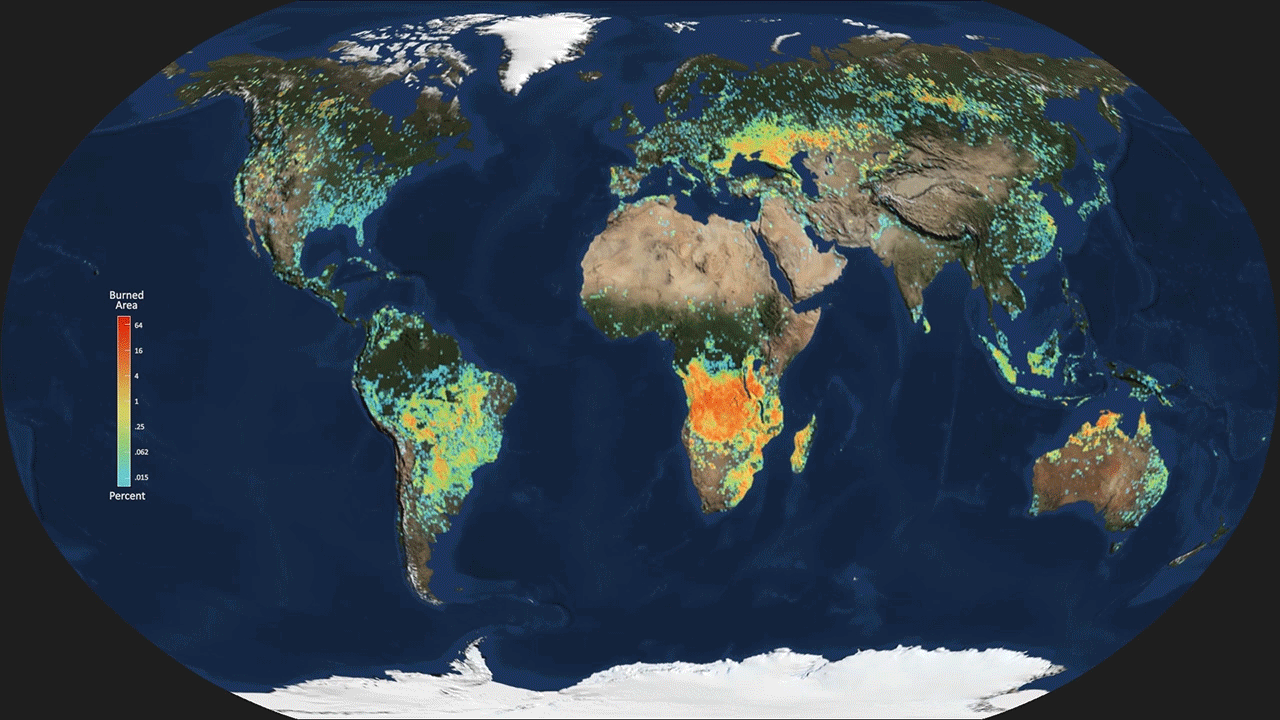 الدرس التاسع
الطقس والمناخ
الطقس
مقدمة
المناخ
التقويم
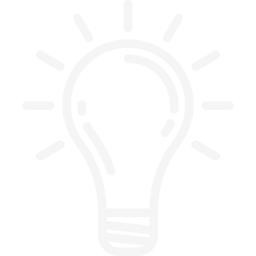 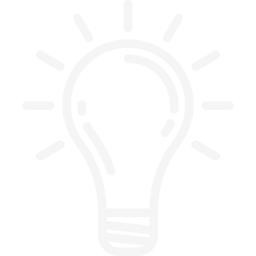 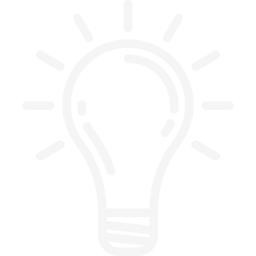 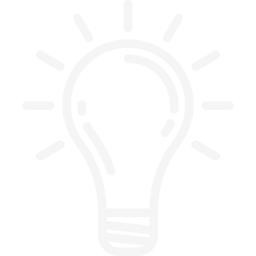 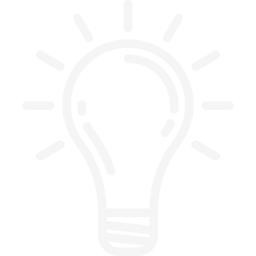 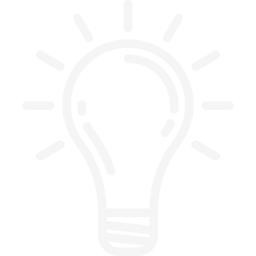 العوامل المؤثرة في المناخ
أهم عناصر المناخ
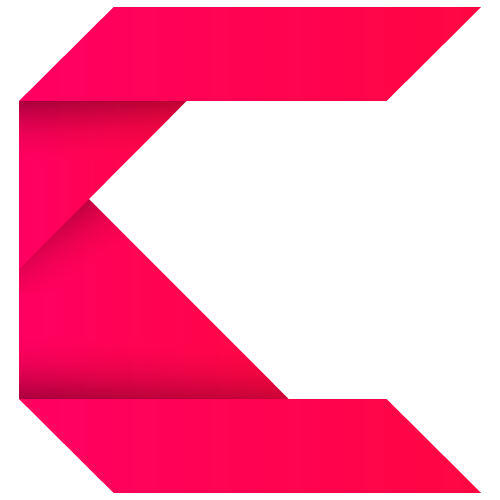 الدرس التاسع
الطقس والمناخ
أهداف الدرس:
أن تتعرف الطالبة على ...
الطقس
مقدمة
المناخ
التقويم
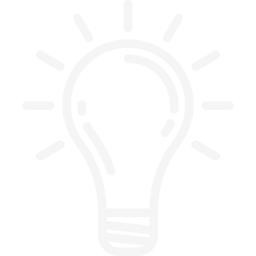 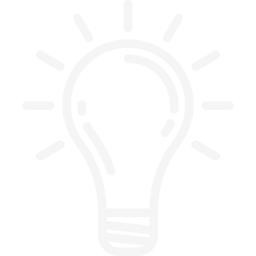 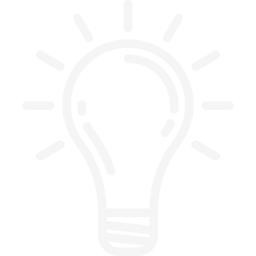 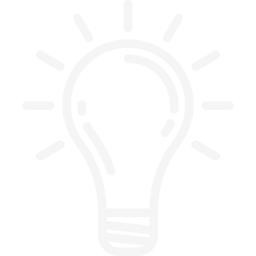 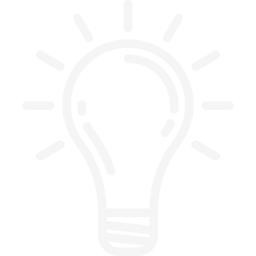 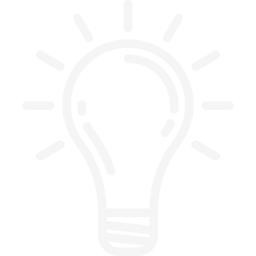 العوامل المؤثرة في المناخ
أهم عناصر المناخ
أن تتعرف الطالبة على ...
أن تتعرف الطالبة على ...
أن تتعرف الطالبة على ...
أن تتعرف الطالبة على ...
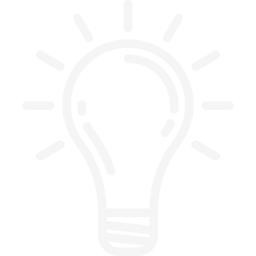 استراتيجية:  التعلم الذاتي 
الزمن: 3 دقائق
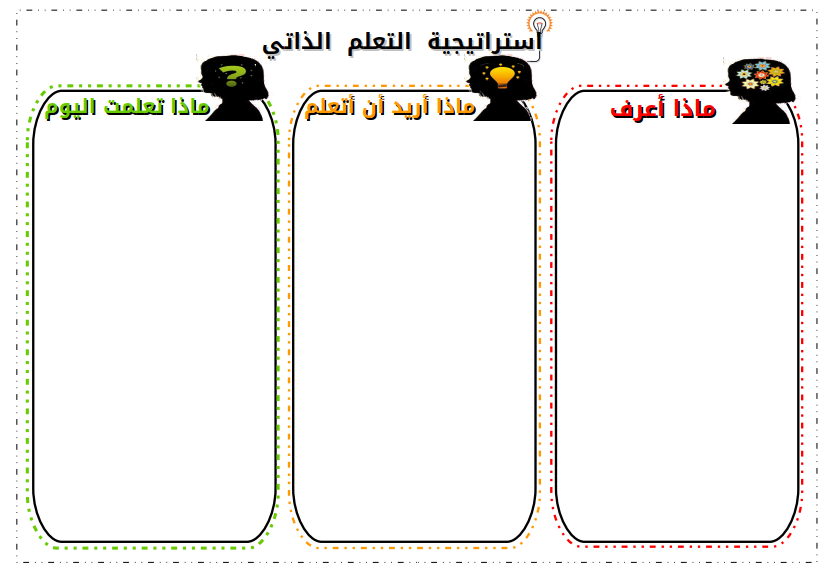 مقدمة
الطقس
المناخ
التقويم
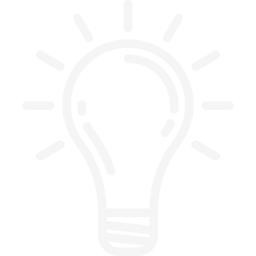 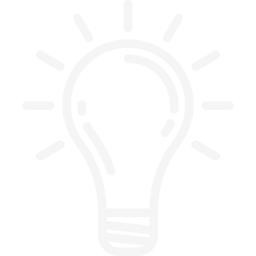 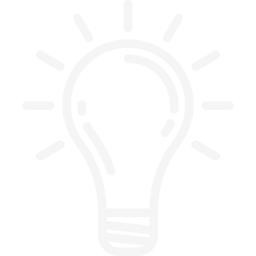 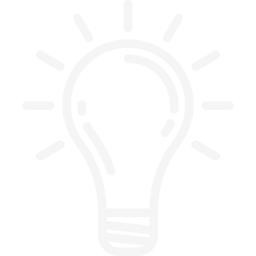 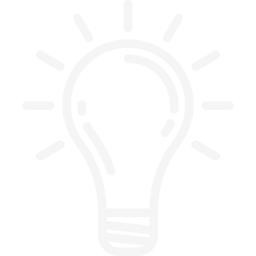 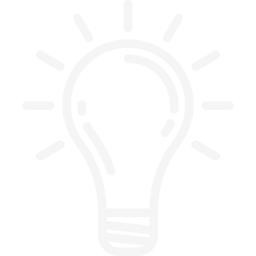 العوامل المؤثرة في المناخ
أهم عناصر المناخ
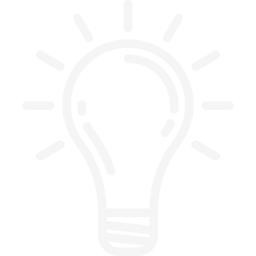 استراتيجية:
الزمن:
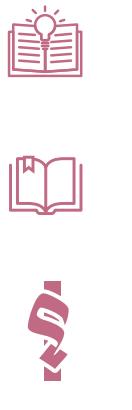 ما السبب؟
ما العلاقة بين حركات الأرض، واختلاف الطقس والمناخ؟
لماذا؟
ناقش.
فكر!
؟!
مقدمة
الطقس
المناخ
التقويم
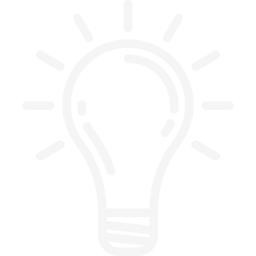 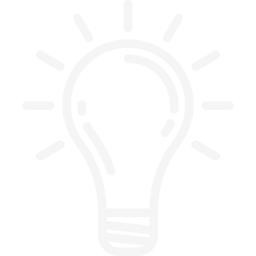 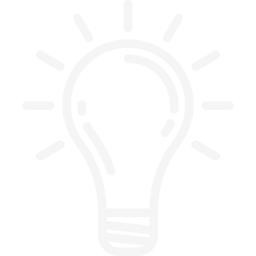 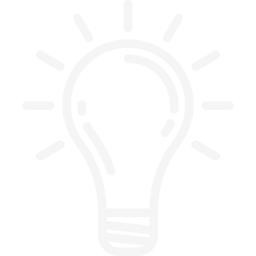 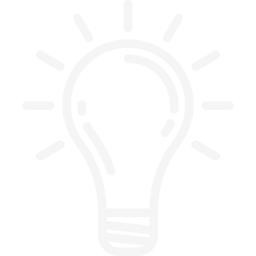 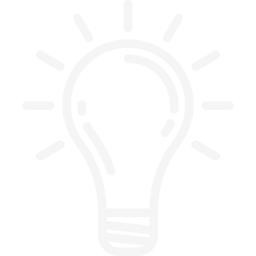 ماذا برأيك؟
العوامل المؤثرة في المناخ
أهم عناصر المناخ
أبدي رأيك.
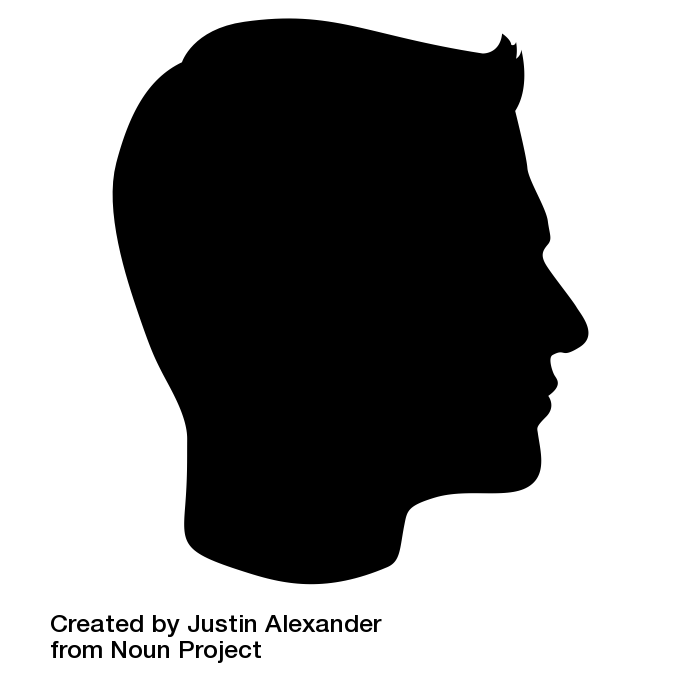 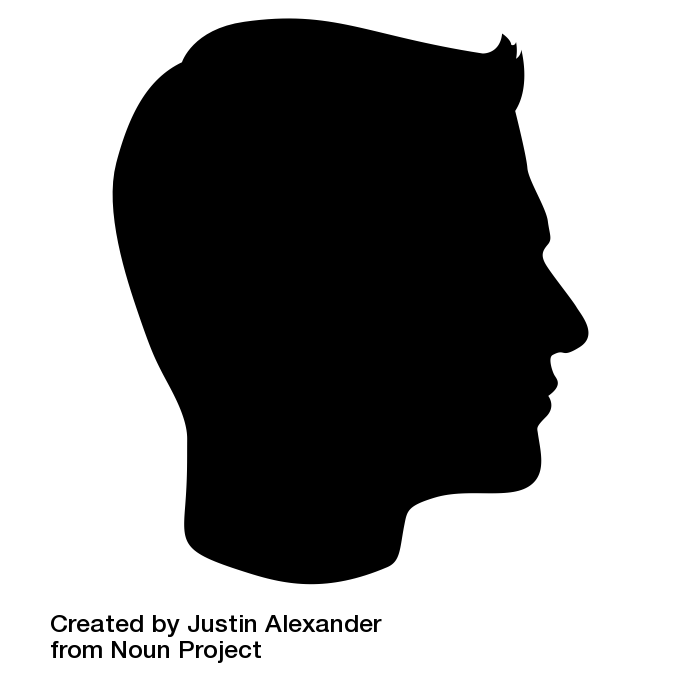 ما وجهة
 نظرك؟
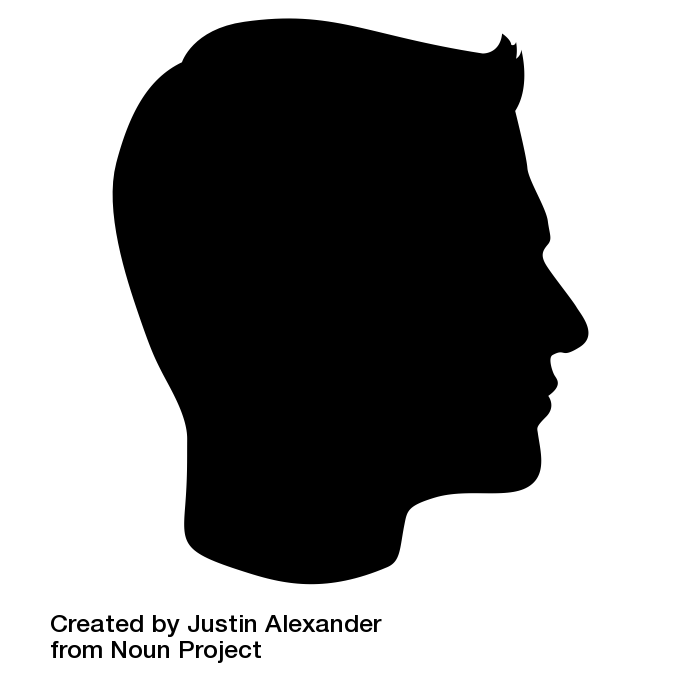 ؟!
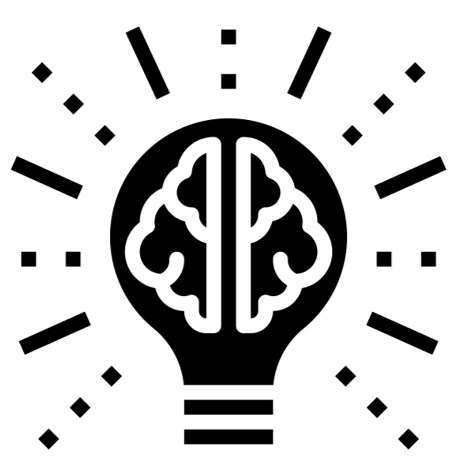 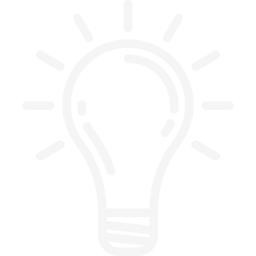 استراتيجية:
الزمن:
مقدمة
الطقس
المناخ
التقويم
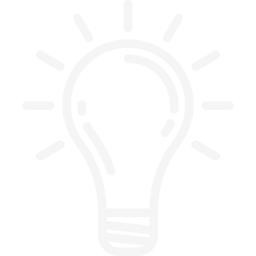 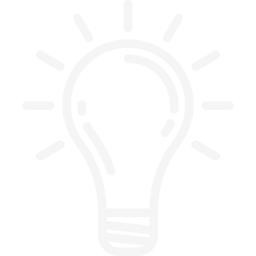 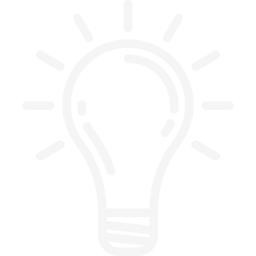 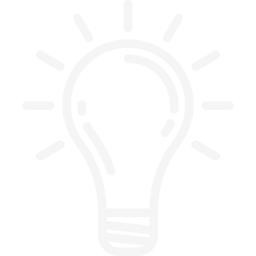 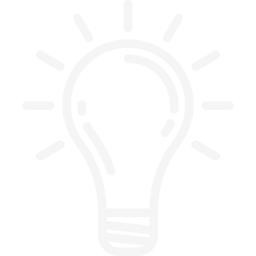 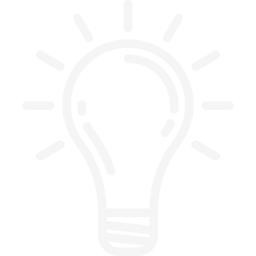 العوامل المؤثرة في المناخ
أهم عناصر المناخ
تؤدي حركة الأرض اليومية (حول محورها) والسنوية (حول الشمس)، وتنوع طبقات الغلاف الجوي إلى ما يعرف بالطقس والمناخ.
عناصر المناخ يؤثر بعضها في الآخر وفق ترتيبها في الشكل:
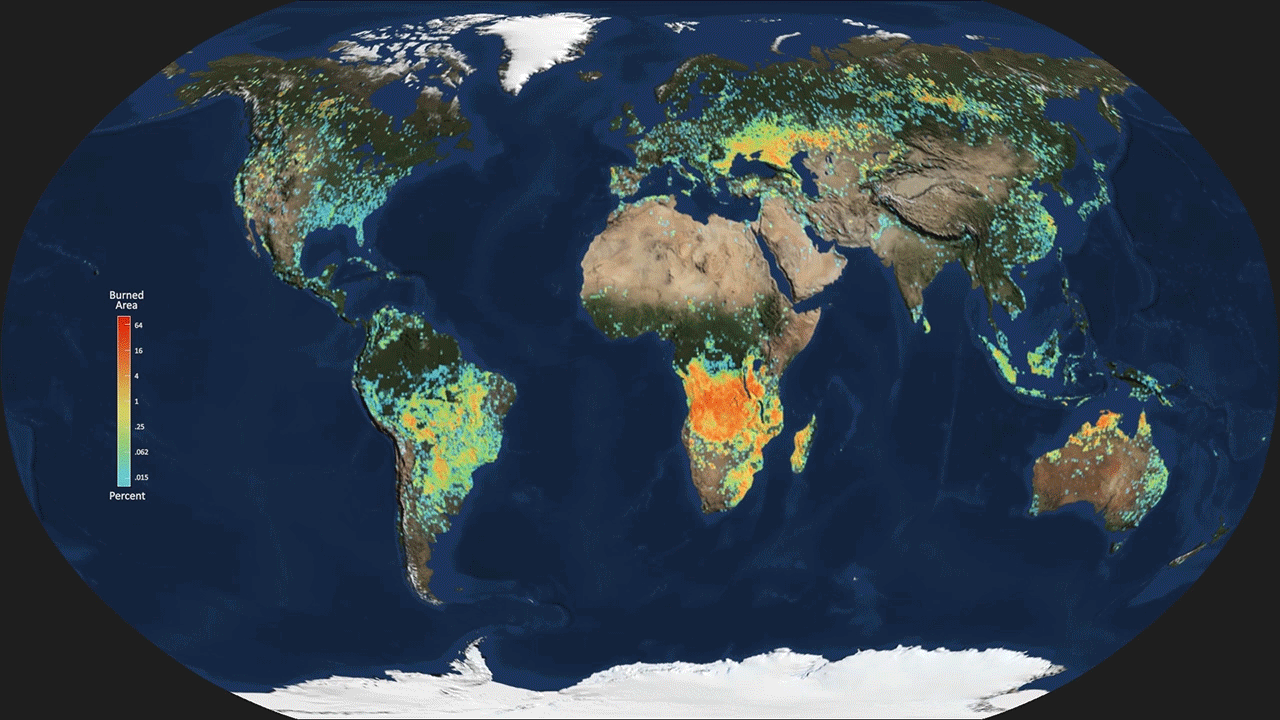 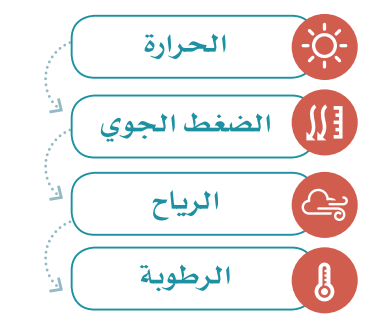 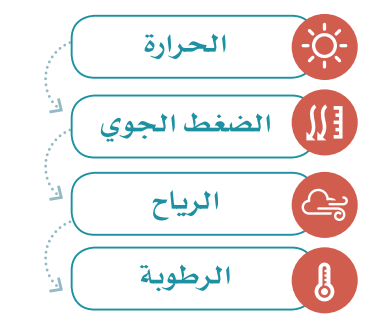 الطقس
مقدمة
المناخ
التقويم
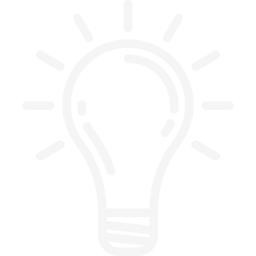 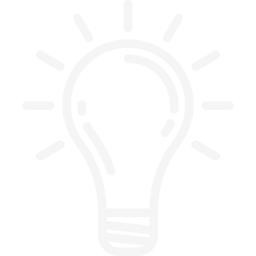 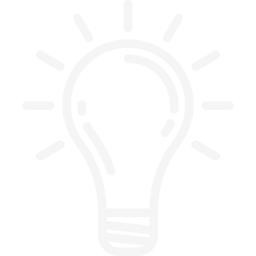 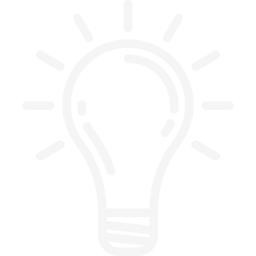 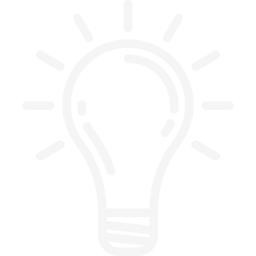 العوامل المؤثرة في المناخ
أهم عناصر المناخ
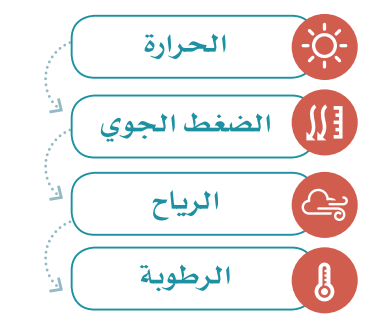 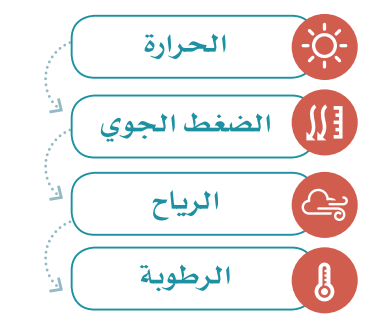 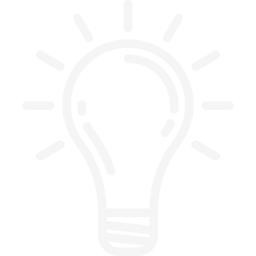 استراتيجية:
الزمن:
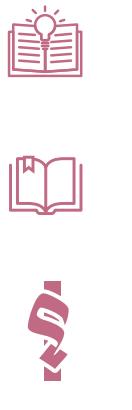 ما السبب؟
ما العلاقة بين حركات الأرض، واختلاف الطقس والمناخ؟
لماذا؟
ناقش.
فكر!
؟!
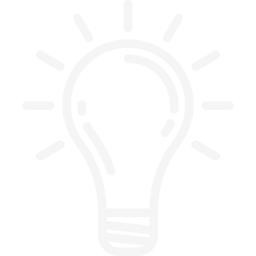 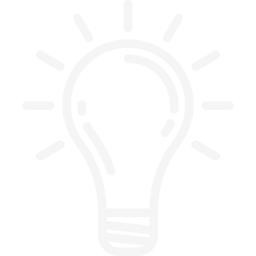 مقدمة
المناخ
التقويم
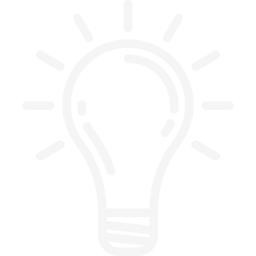 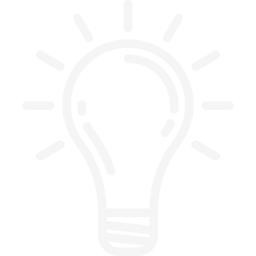 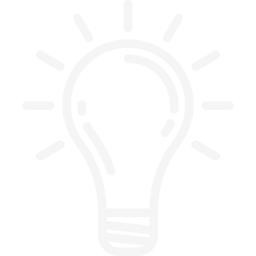 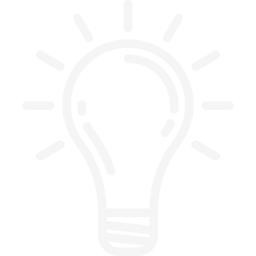 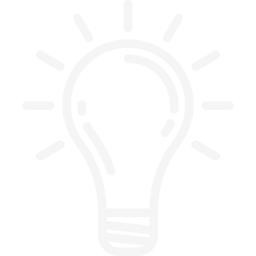 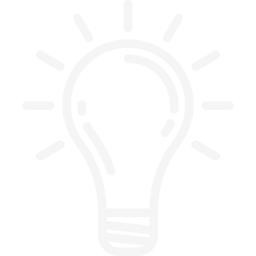 ماذا برأيك؟
الطقس
العوامل المؤثرة في المناخ
أهم عناصر المناخ
أبدي رأيك.
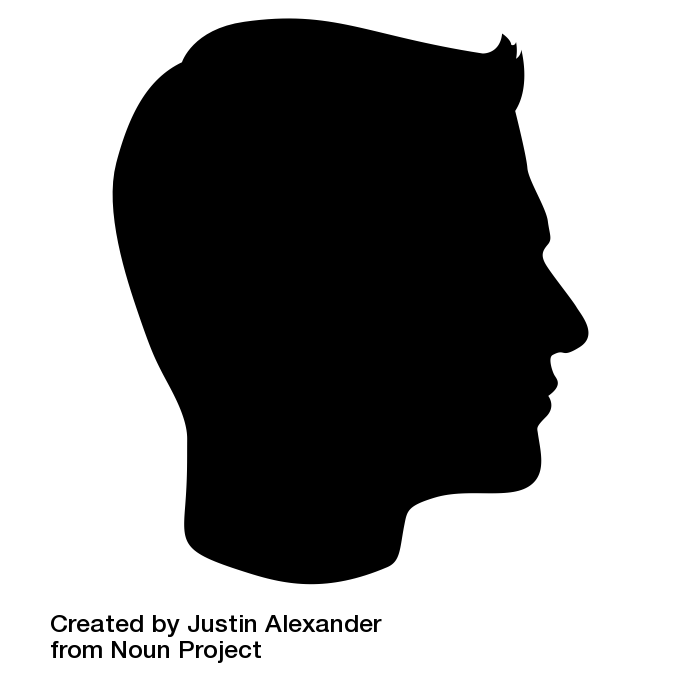 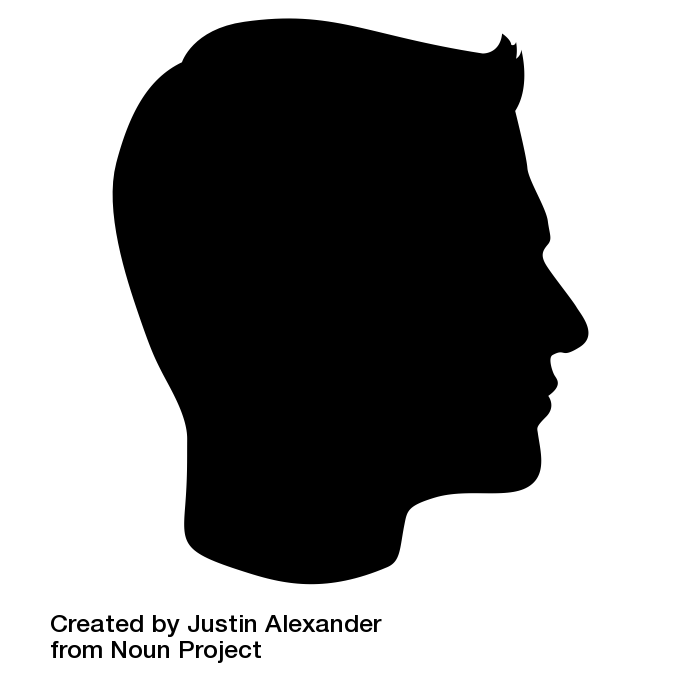 ما وجهة
 نظرك؟
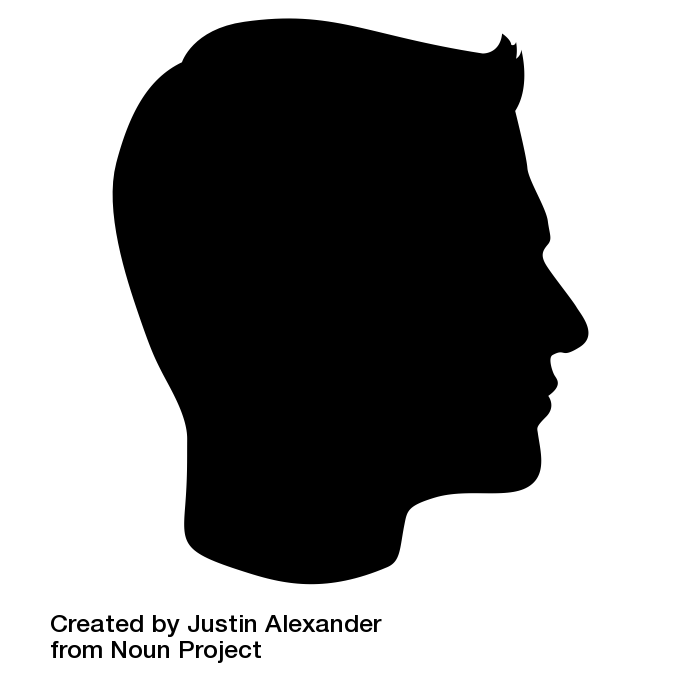 ؟!
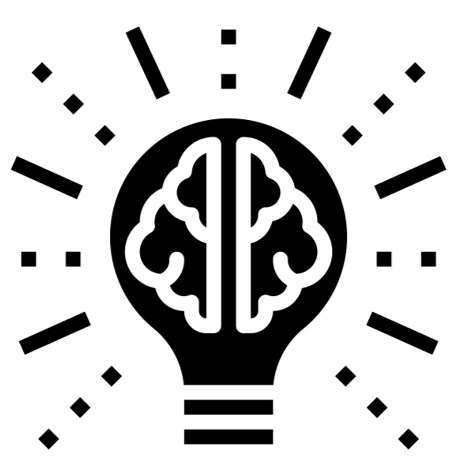 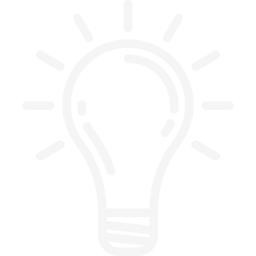 استراتيجية:
الزمن:
الطقس
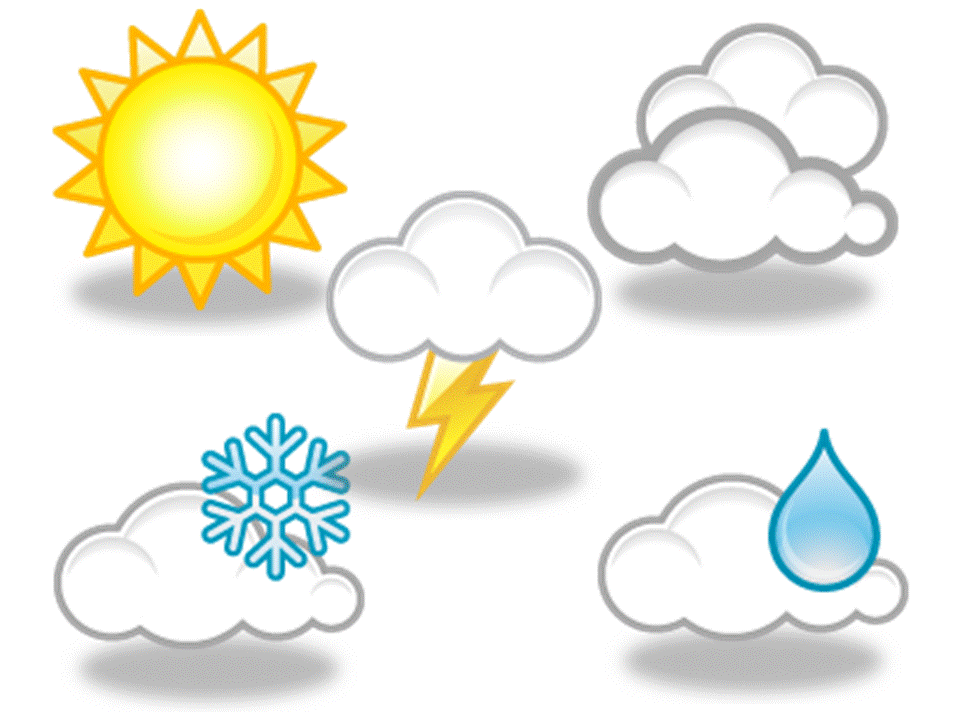 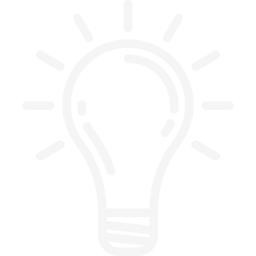 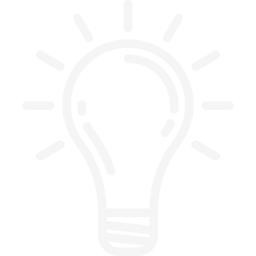 مقدمة
المناخ
التقويم
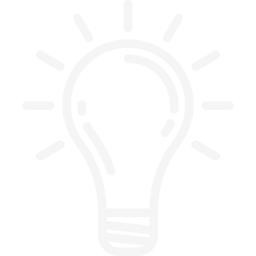 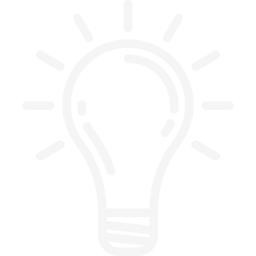 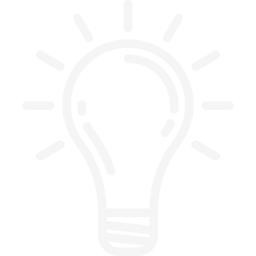 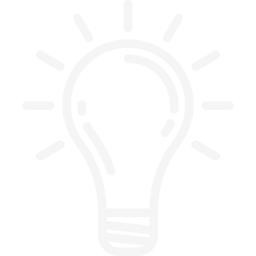 الطقس
العوامل المؤثرة في المناخ
أهم عناصر المناخ
الطقس وصف حالة الجو بعناصره المختلفة في منطقة محددة في مدة زمنية قصيرة (عدد من الساعات إلى مدة تصل إلى أسبوعين حد أقصى).
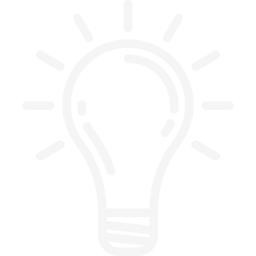 استراتيجية:
الزمن:
الطقس
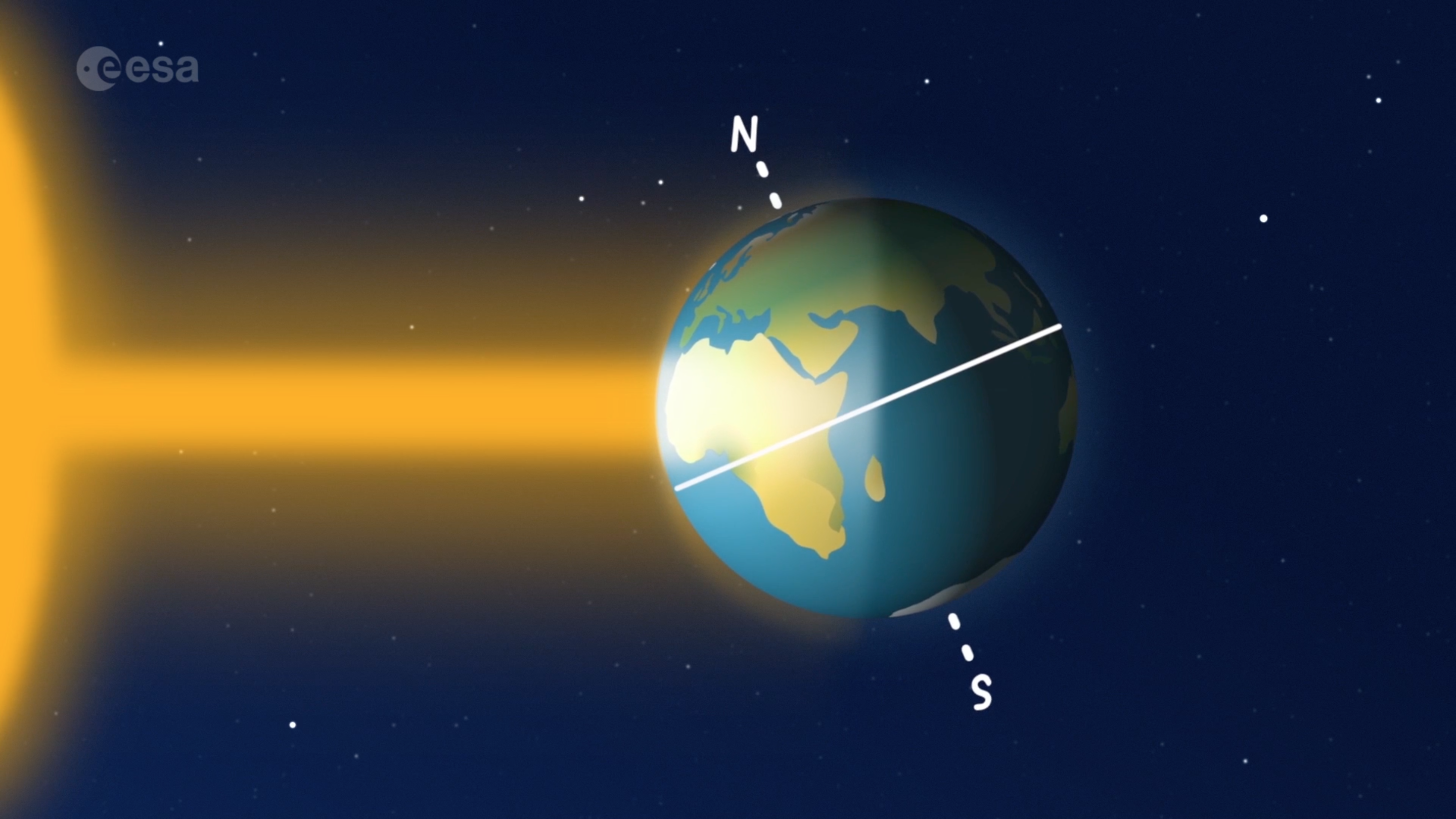 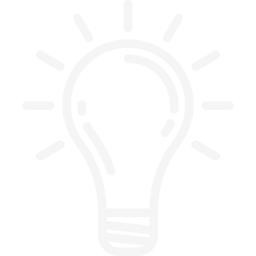 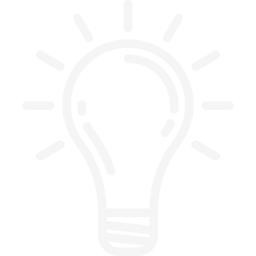 مقدمة
المناخ
التقويم
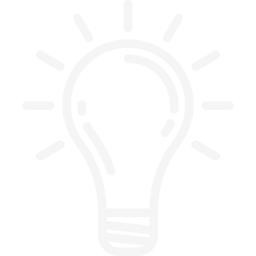 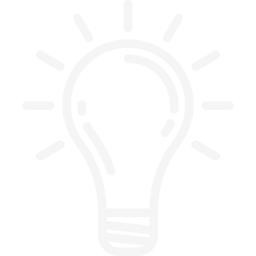 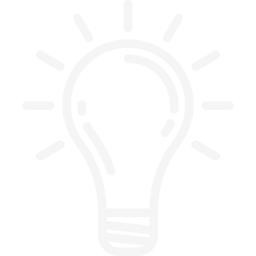 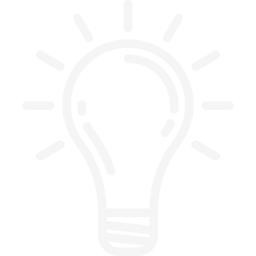 الطقس
العوامل المؤثرة في المناخ
أهم عناصر المناخ
والطقس يختلف من مكان لآخر على حسب قرب هذا المكان أو بعده من خط الاستواء، فنقول مثلا: الطقس حار أو بارد أو معتدل، وصحو أو غائم، وجاف أو رطب.
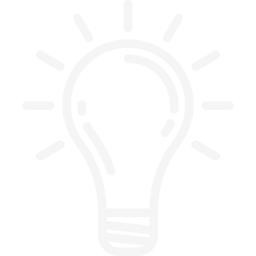 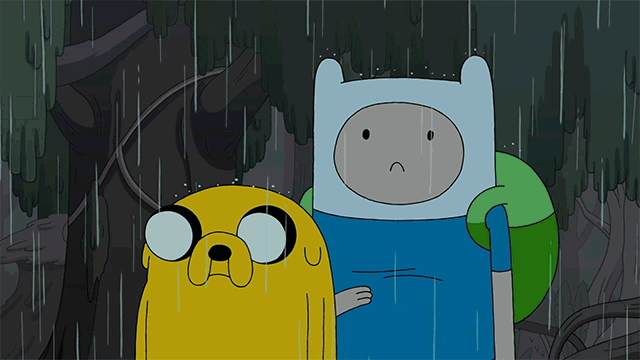 استراتيجية:
الزمن:
الطقس
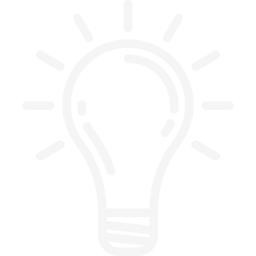 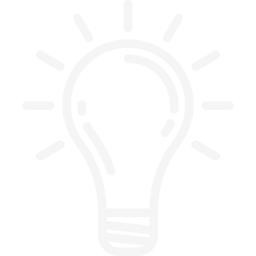 مقدمة
المناخ
التقويم
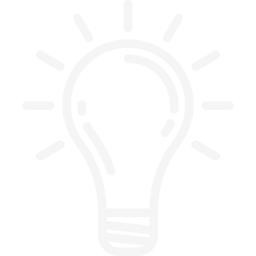 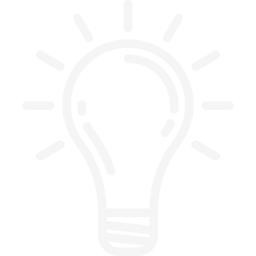 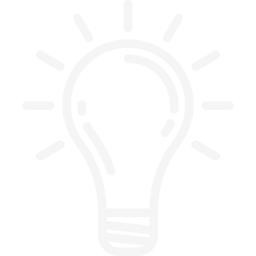 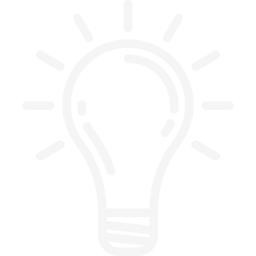 الطقس
العوامل المؤثرة في المناخ
أهم عناصر المناخ
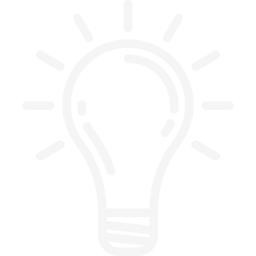 استراتيجية:
الزمن:
الطقس
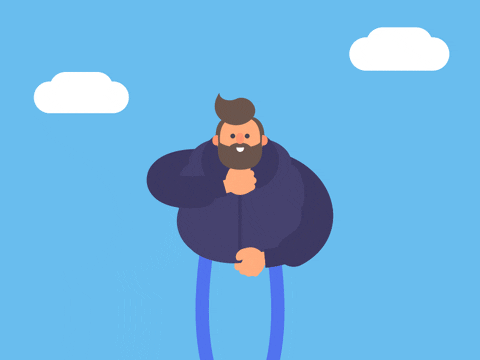 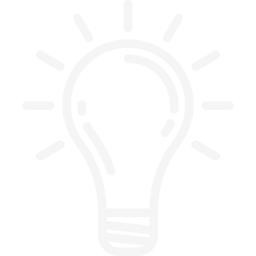 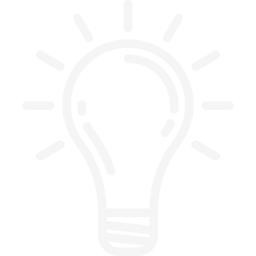 مقدمة
المناخ
التقويم
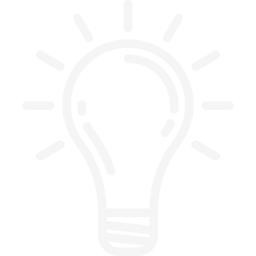 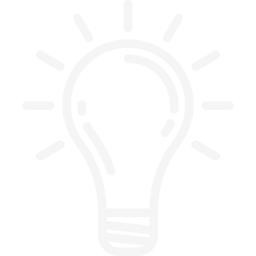 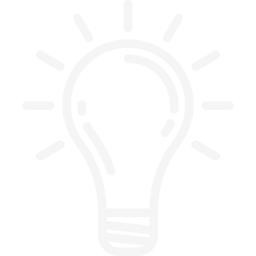 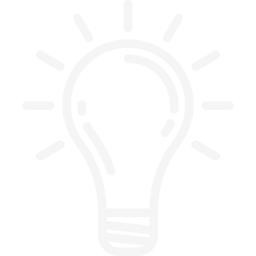 الطقس
العوامل المؤثرة في المناخ
أهم عناصر المناخ
ولمعرفة الطقس أثر مهم في حياتنا، فنتمكن من التخطيط لمعظم نشاطاتنا اليومية وفقا الأحوال الطقس التي يصدرها المركز الوطني للأرصاد.
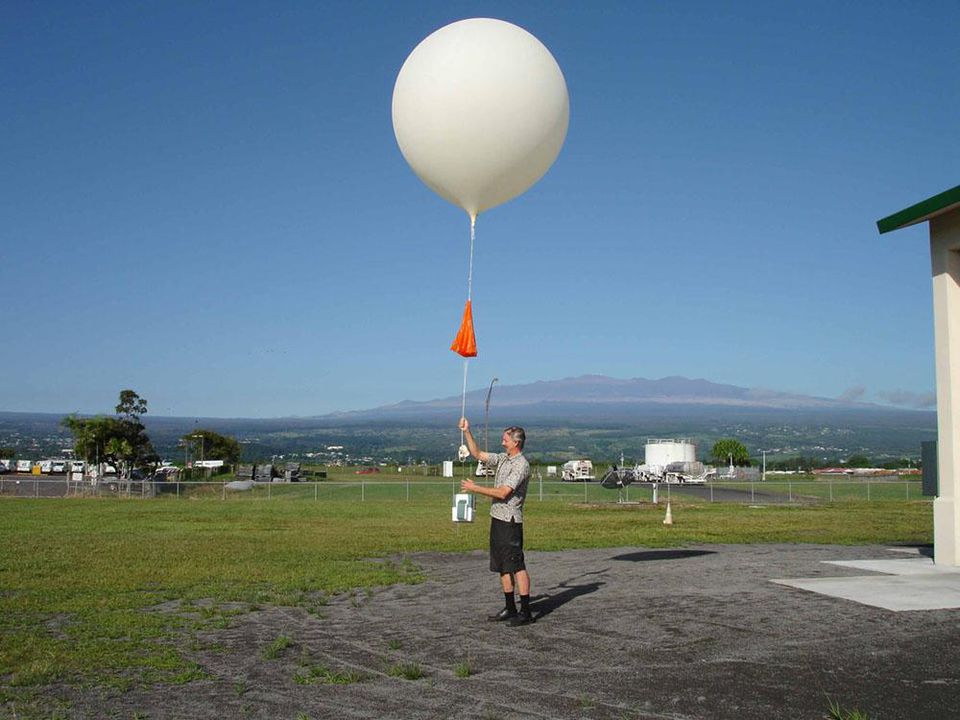 بالون الطقس:
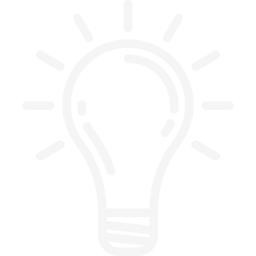 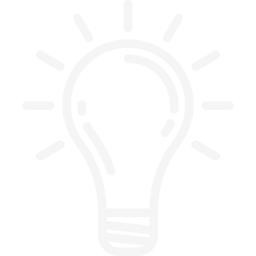 مقدمة
المناخ
التقويم
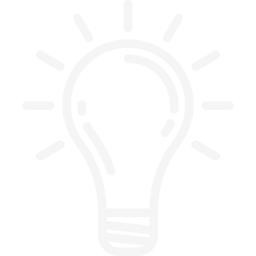 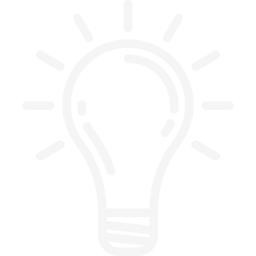 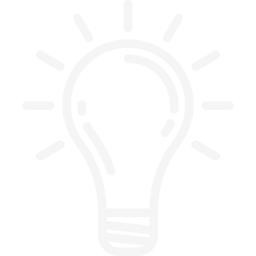 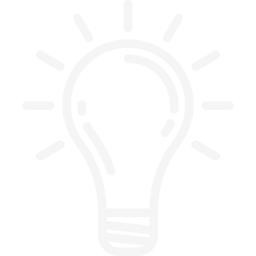 الطقس
العوامل المؤثرة في المناخ
أهم عناصر المناخ
بالون هواء كبير يرفق معه جهاز يرسل إشارات تخبر عن درجات الحرارة ومستوى الرطوبة وضغط الهواء في الغلاف الجوي، كما يخبرنا عن العواصف المحتملة والمتوقعة.
بالون الطقس:
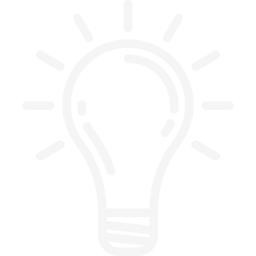 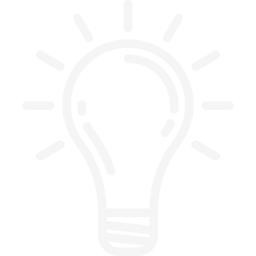 مقدمة
المناخ
التقويم
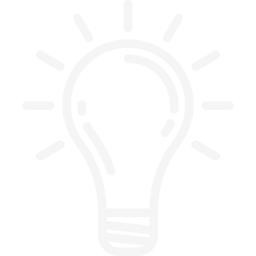 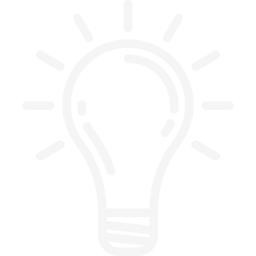 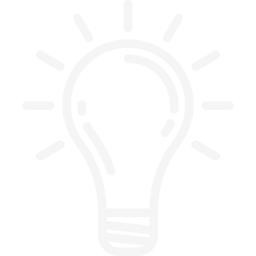 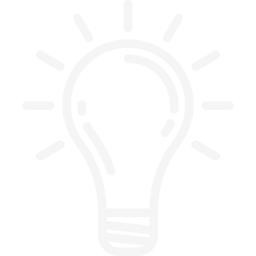 الطقس
العوامل المؤثرة في المناخ
أهم عناصر المناخ
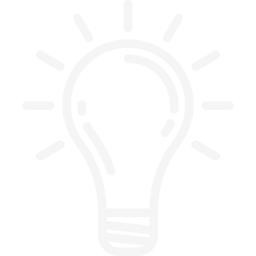 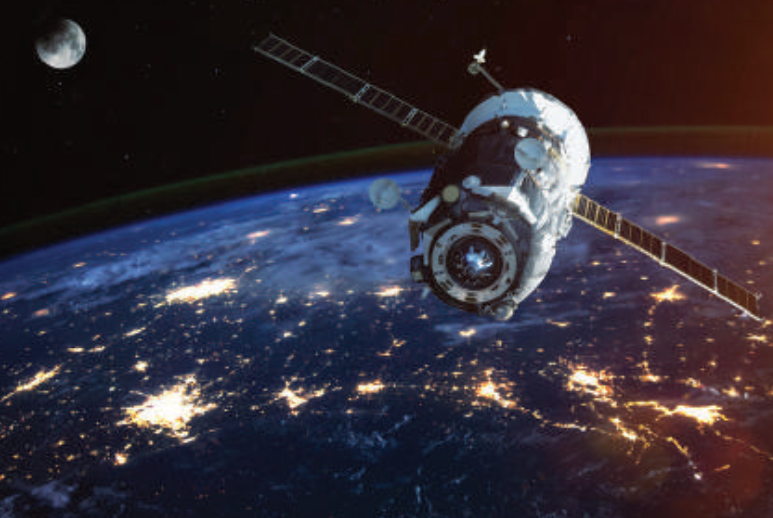 استراتيجية:
الزمن:
القمر الصناعي
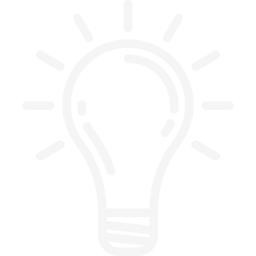 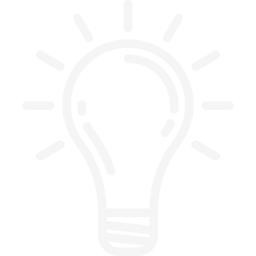 مقدمة
المناخ
التقويم
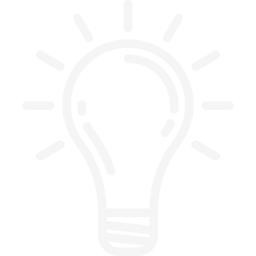 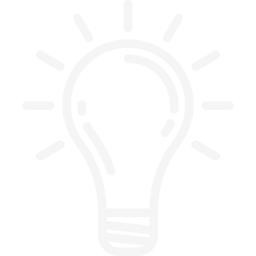 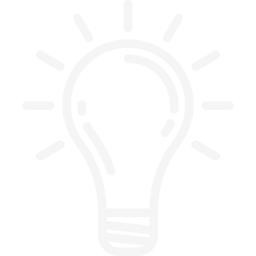 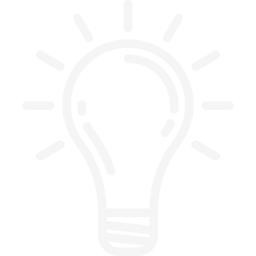 الطقس
العوامل المؤثرة في المناخ
أهم عناصر المناخ
تستعمل الأقمار الصناعية لمراقبة الطقس والمناخ على الأرض؛ حيث تنقل البيانات والصور من الفضاء الخارجي نقلا آليًّا، ويظهر القمر الصناعي السحب، والتيارات المحيطة بها، وحركة العواصف.
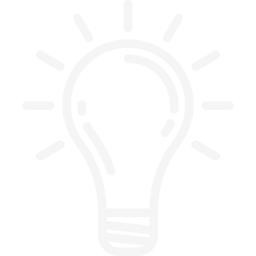 استراتيجية:
الزمن:
رموز الطقس
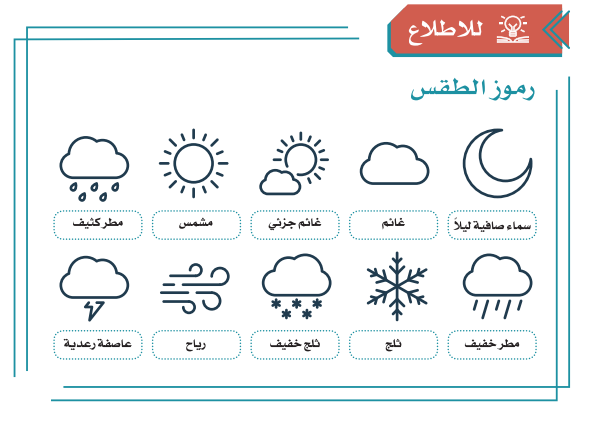 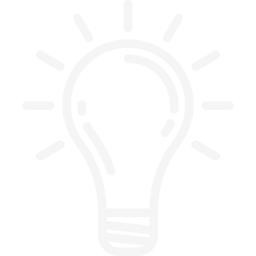 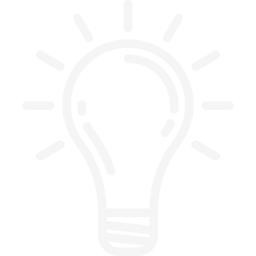 مقدمة
المناخ
التقويم
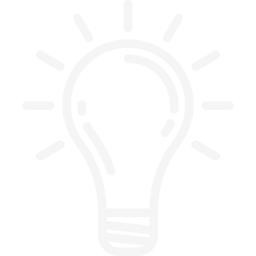 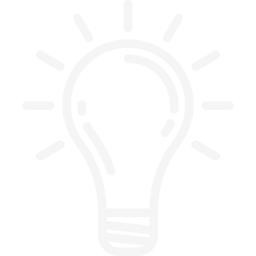 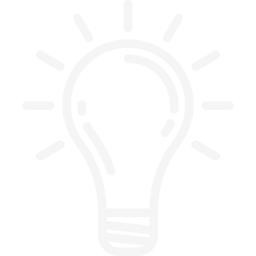 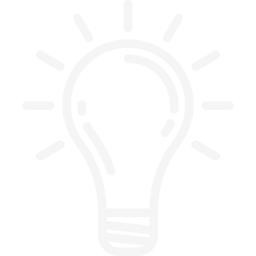 الطقس
العوامل المؤثرة في المناخ
أهم عناصر المناخ
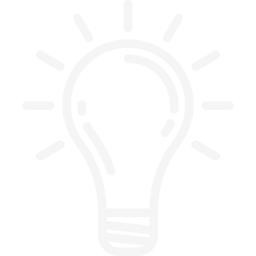 استراتيجية:
الزمن:
خريطة الطقس
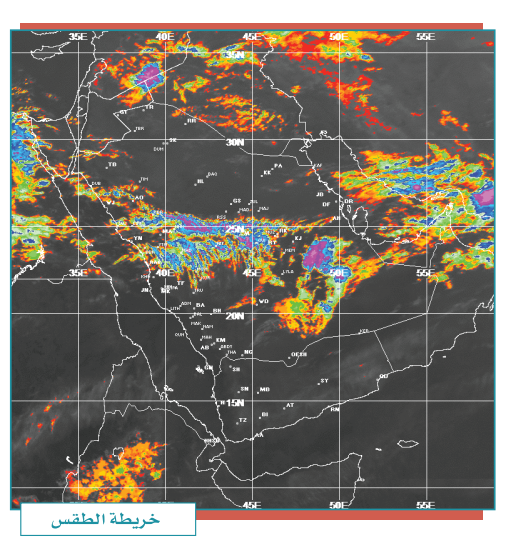 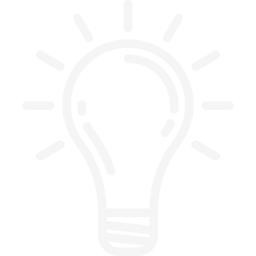 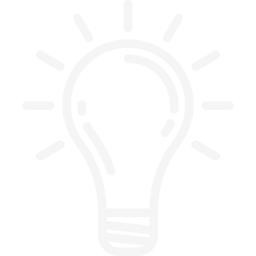 مقدمة
المناخ
التقويم
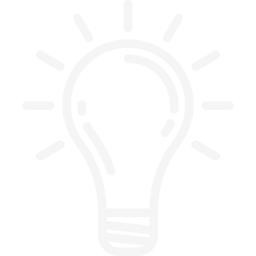 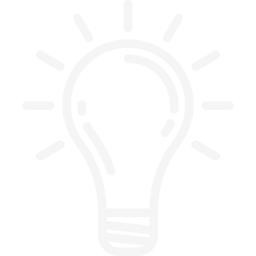 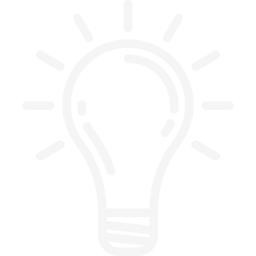 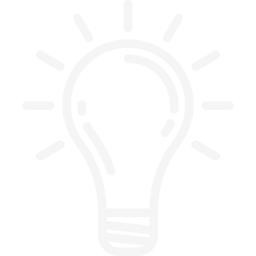 الطقس
العوامل المؤثرة في المناخ
أهم عناصر المناخ
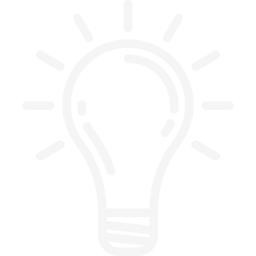 استراتيجية:
الزمن:
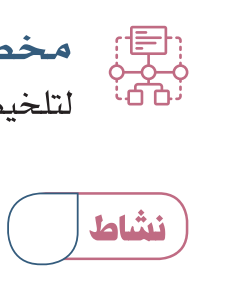 1
صفحة/94
يصدر بعض الأشخاص معلومات عن أحوال الطقس وهم ليسوا مصادر رسمية، فكيف نتعامل مع ذلك؟
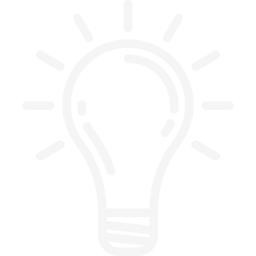 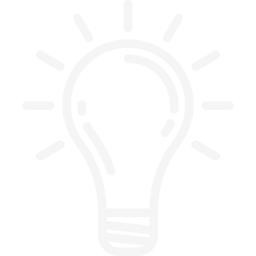 مقدمة
المناخ
التقويم
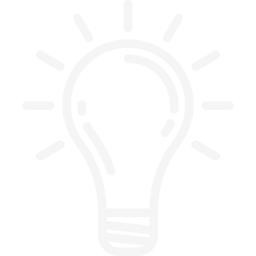 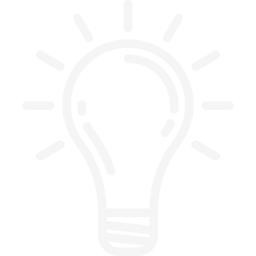 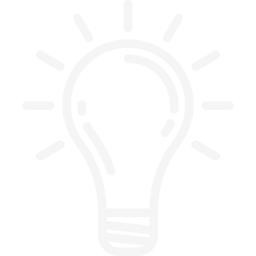 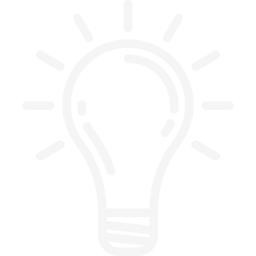 الطقس
العوامل المؤثرة في المناخ
أهم عناصر المناخ
عدم تصديقهم وعدم ترويج معلوماتهم وتجنبها.
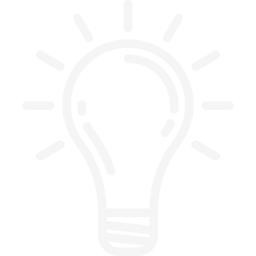 استراتيجية:
الزمن:
المناخ
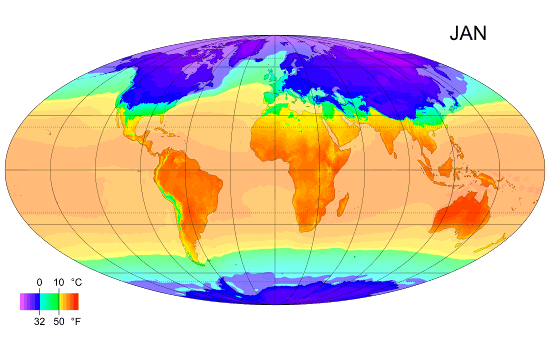 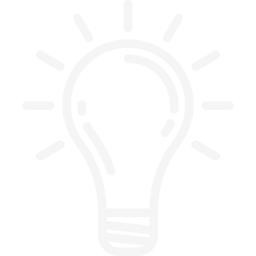 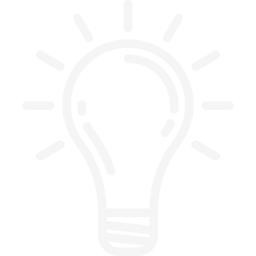 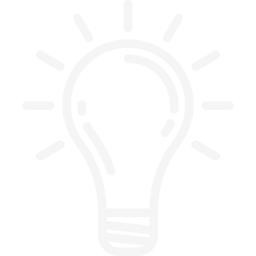 مقدمة
التقويم
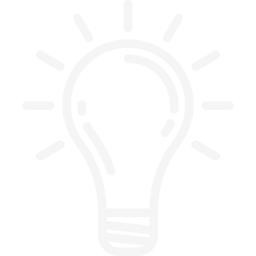 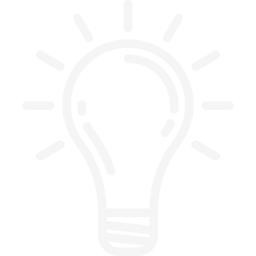 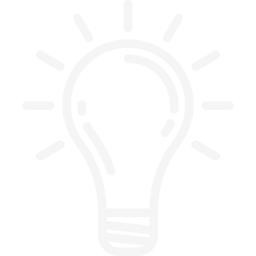 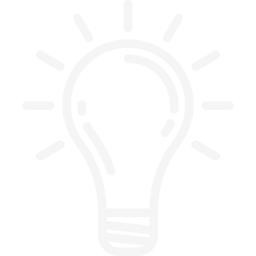 أهم عناصر المناخ
العوامل المؤثرة في المناخ
الطقس
المناخ
المناخ متوسط حالات الجو في مكان محدد، لمدة طويلة، من حيث الحرارة والضغط الجوي، والرياح، والرطوبة.
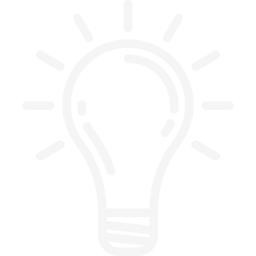 استراتيجية:
الزمن:
المناخ
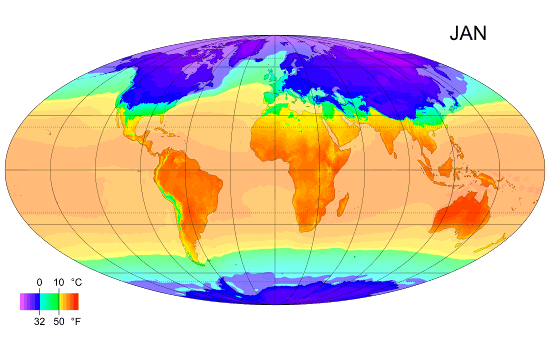 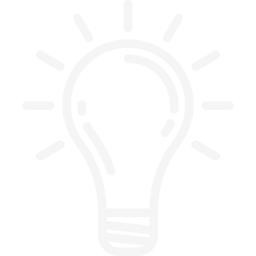 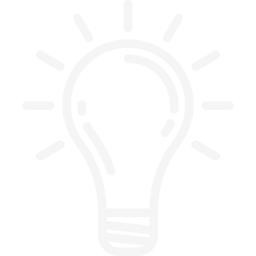 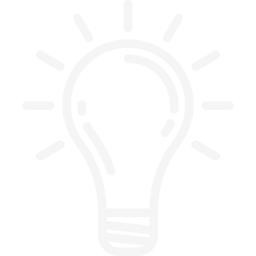 مقدمة
التقويم
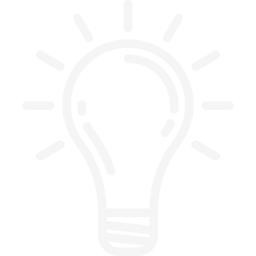 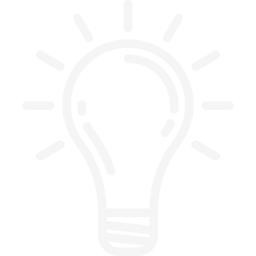 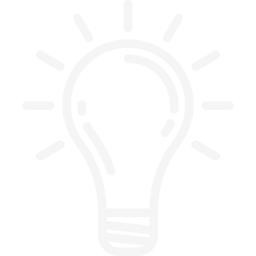 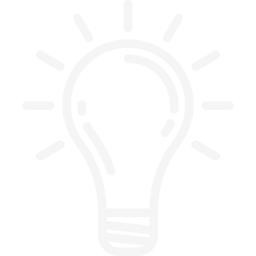 أهم عناصر المناخ
العوامل المؤثرة في المناخ
الطقس
المناخ
فإذا جمعت حالات الطقس في مكان ما لمدة طويلة، مثل: شهر، أو فصل، أو سنة، فإنها تمثل ما يسمى بالمناخ.
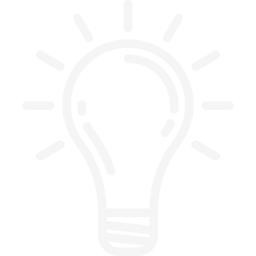 استراتيجية:
الزمن:
ما الفرق بين الطقس والمناخ؟
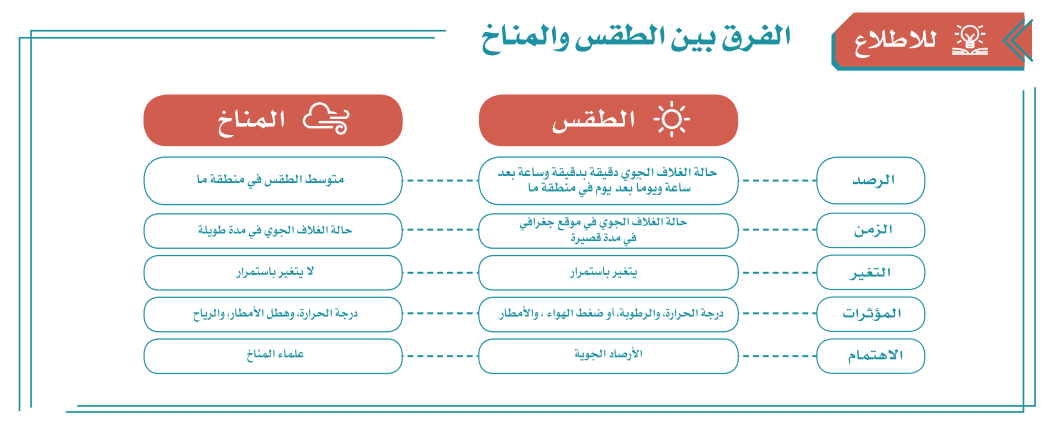 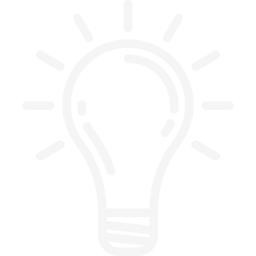 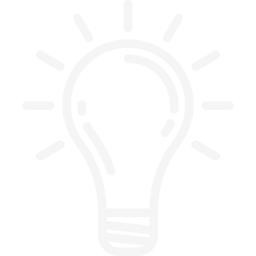 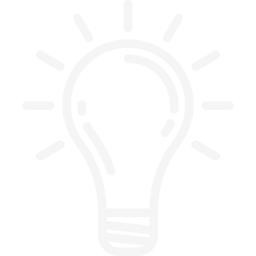 مقدمة
التقويم
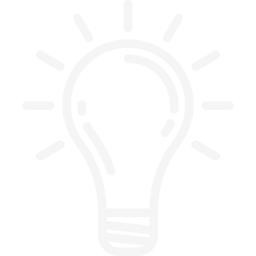 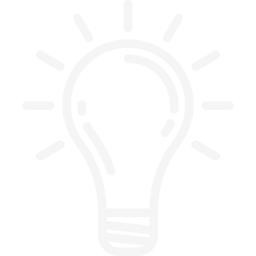 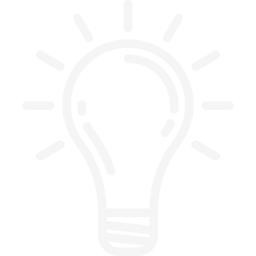 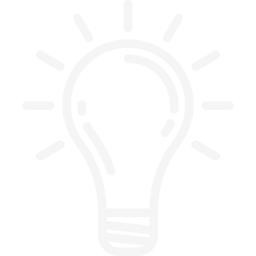 أهم عناصر المناخ
العوامل المؤثرة في المناخ
الطقس
المناخ
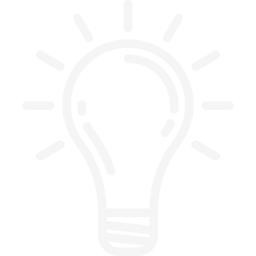 استراتيجية:
الزمن:
ما الفرق بين الطقس والمناخ؟
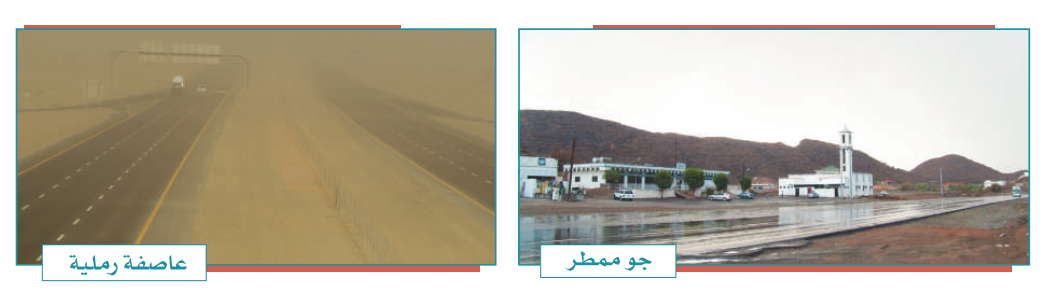 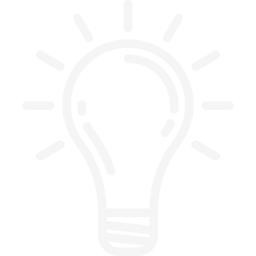 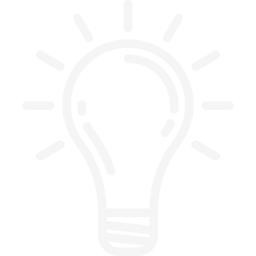 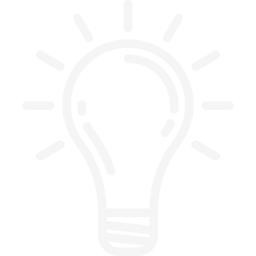 مقدمة
التقويم
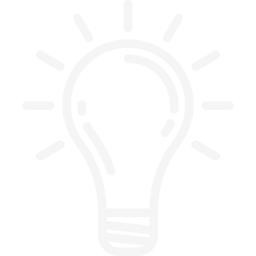 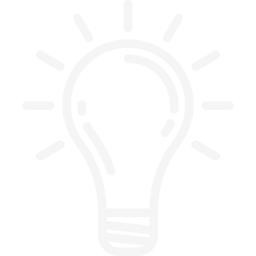 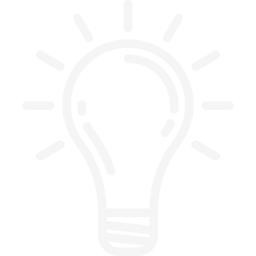 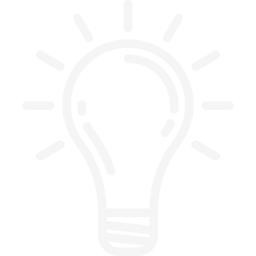 أهم عناصر المناخ
العوامل المؤثرة في المناخ
الطقس
المناخ
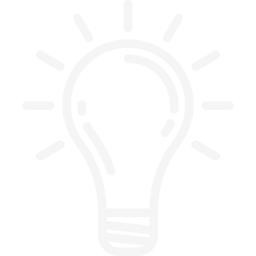 استراتيجية:
الزمن:
العوامل المؤثرة في المناخ
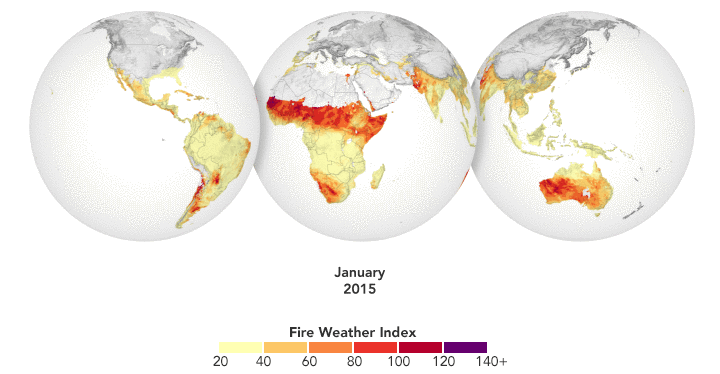 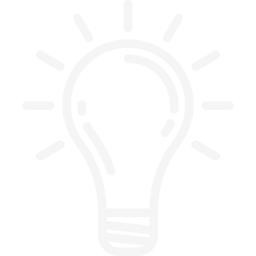 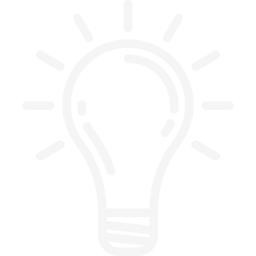 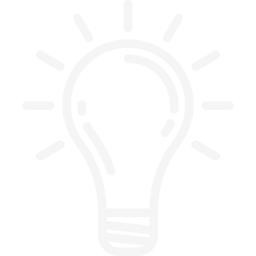 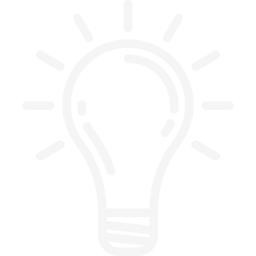 أهم عناصر المناخ
الطقس
مقدمة
التقويم
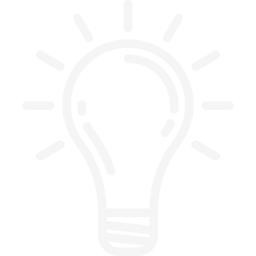 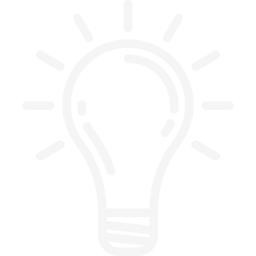 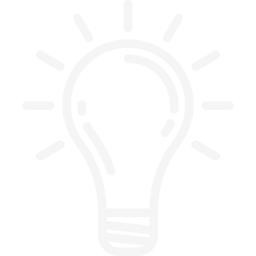 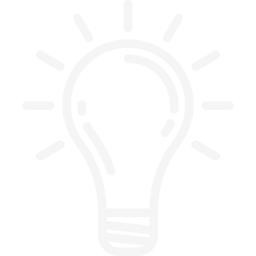 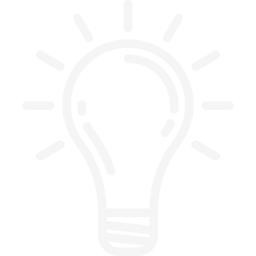 المناخ
العوامل المؤثرة في المناخ
يتألف المناخ من مجموعة عناصر متفاعلة بعضها مع بعض، وهي عناصر الطقس نفسها، وتؤدي إلى تغيرات مستمرة في أحوال الجو، وهي:
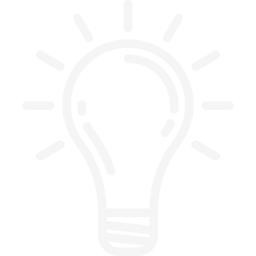 استراتيجية:
الزمن:
العوامل المؤثرة في المناخ
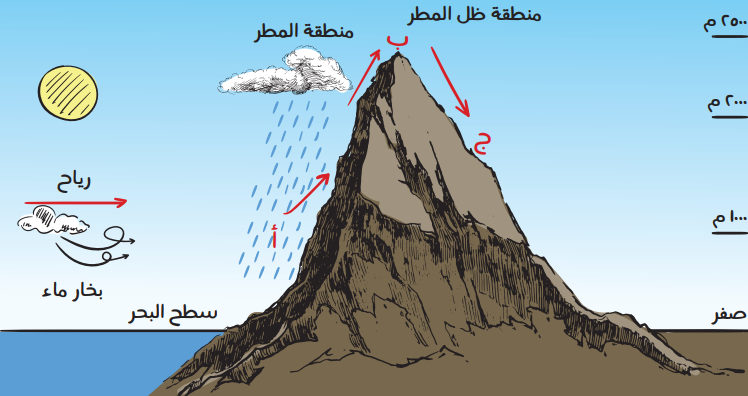 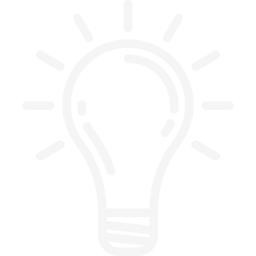 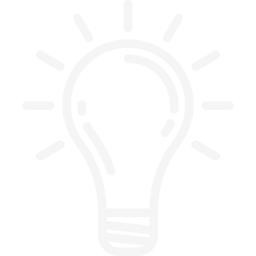 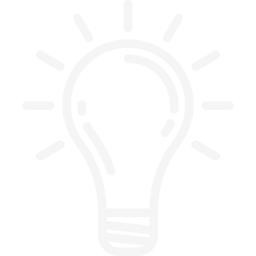 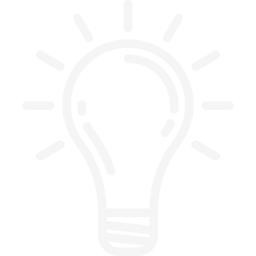 أهم عناصر المناخ
الطقس
مقدمة
التقويم
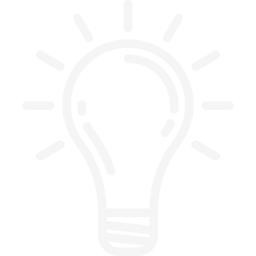 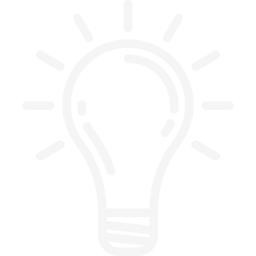 المناخ
العوامل المؤثرة في المناخ
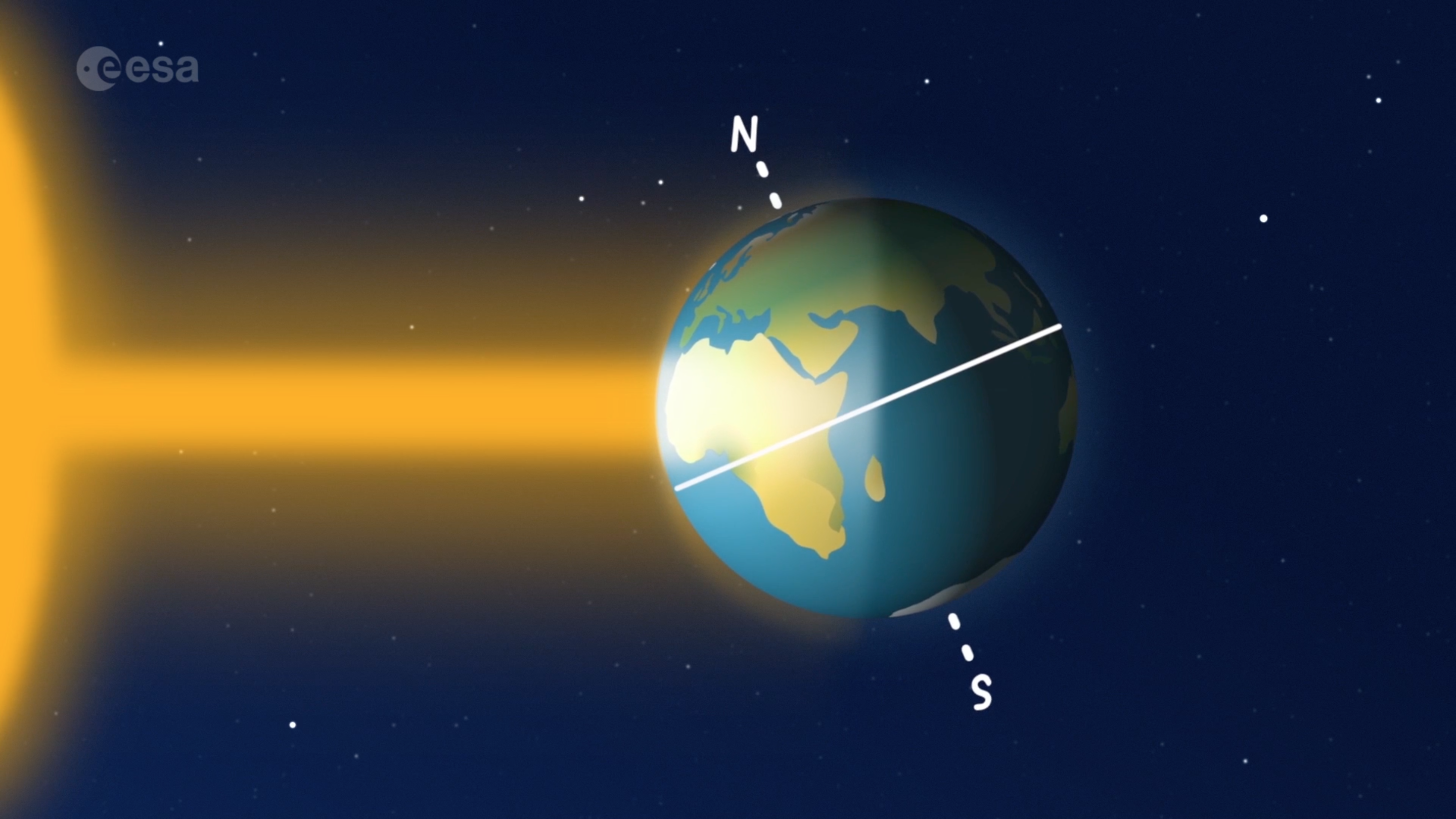 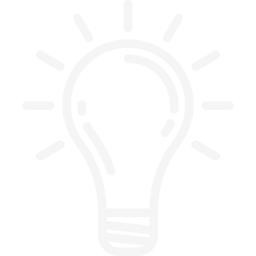 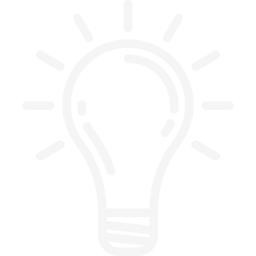 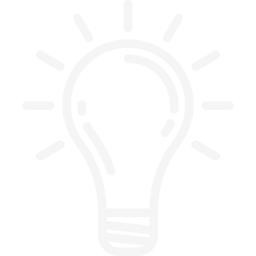 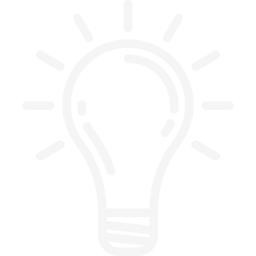 أهم عناصر المناخ
الطقس
مقدمة
التقويم
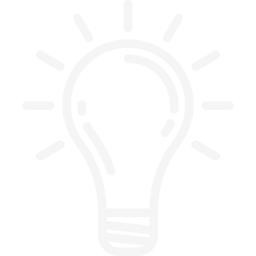 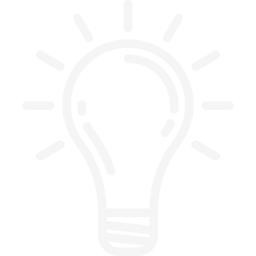 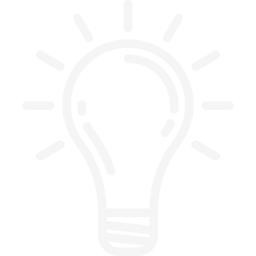 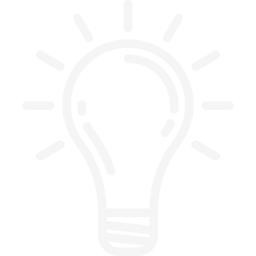 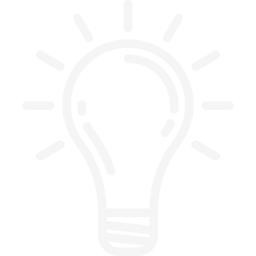 المناخ
العوامل المؤثرة في المناخ
1: الموقع بالنسبة لدوائر العرض: تتعامد أشعة الشمس على خط الاستواء معظم أشهر السنة؛ لذا فهو أكثر أجزاء الأرض حرارة. وتنخفض الحرارة كلما ابتعدنا عنه باتجاه القطبين.
العوامل المؤثرة في المناخ
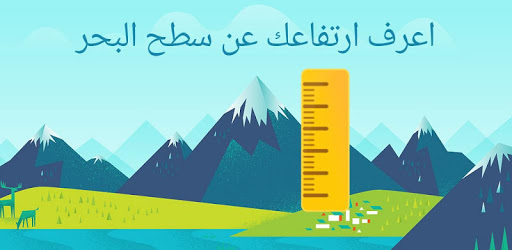 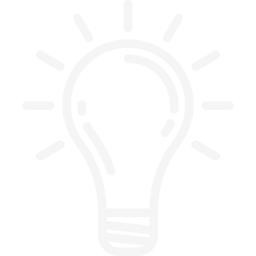 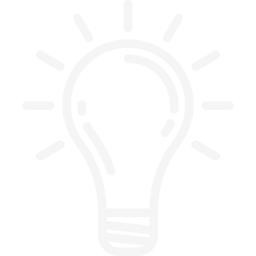 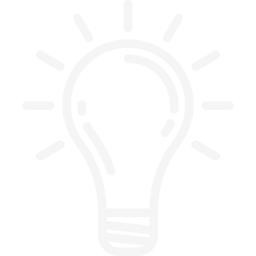 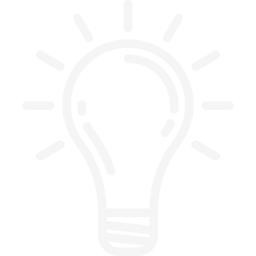 أهم عناصر المناخ
الطقس
مقدمة
التقويم
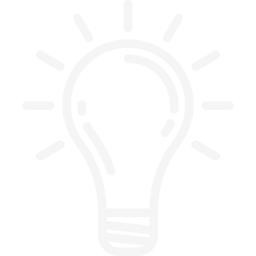 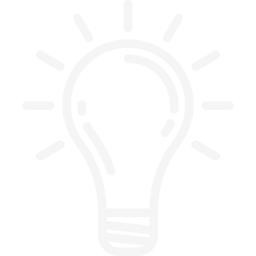 المناخ
العوامل المؤثرة في المناخ
2. الارتفاع عن مستوى سطح البحر: تنخفض درجة الحرارة كلما ارتفعنا عن مستوى سطح البحر، وذلك بمعدل درجة مئوية واحدة لكل 150 مترًا.
العوامل المؤثرة في المناخ
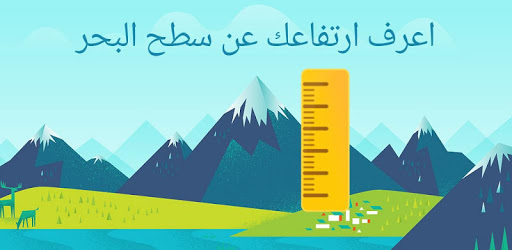 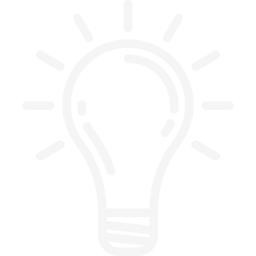 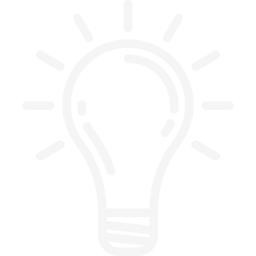 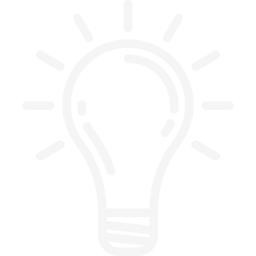 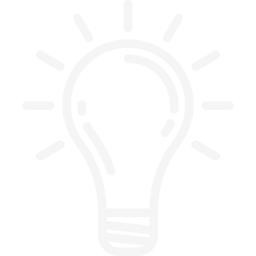 أهم عناصر المناخ
الطقس
مقدمة
التقويم
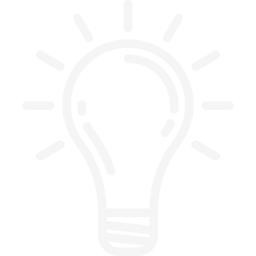 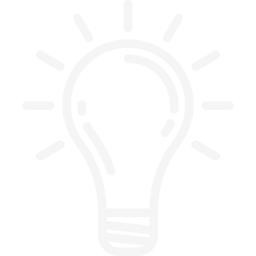 المناخ
العوامل المؤثرة في المناخ
3. القرب من المسطحات المائية: تؤثر المسطحات المائية في المناخ، فهي من أسباب تلطيف جو المناطق التي تكون بجوارها، فالماء يكتسب الحرارة ببطء ويفقدها ببطء أيضًا؛ وهذا ما يؤثر في مناخ المناطق الساحلية.
العوامل المؤثرة في المناخ
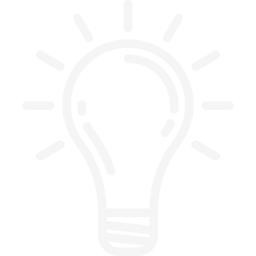 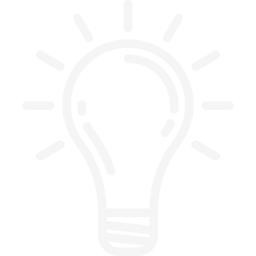 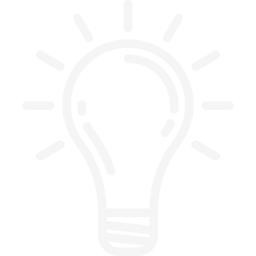 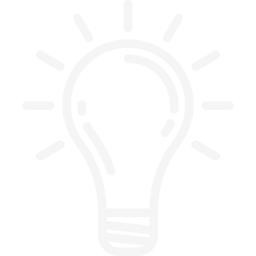 أهم عناصر المناخ
الطقس
مقدمة
التقويم
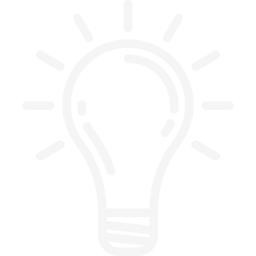 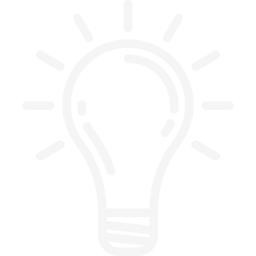 المناخ
العوامل المؤثرة في المناخ
4: اتجاه الرياح: تنقل الرياح الصفات المناخية من الجهة الآتية منها، فالرياح الآتية من مناطق باردة تكون باردة، والرياح الآتية من مناطق دافئة تكون دافئة، والرياح التي تهب من مسطحات مائية تكون رطبة، في حين أن الرياح التي تهب من مناطق صحراوية تكون جافة.
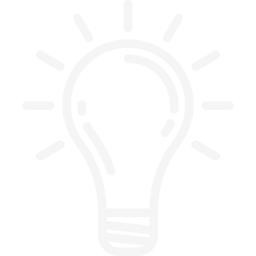 استراتيجية:
الزمن:
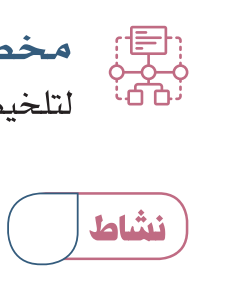 2
صفحة/96
يقارن الطالب في الجدول بين مناخ مدينة أبها، ومناخ مدينة طريف في فصل الصيف.
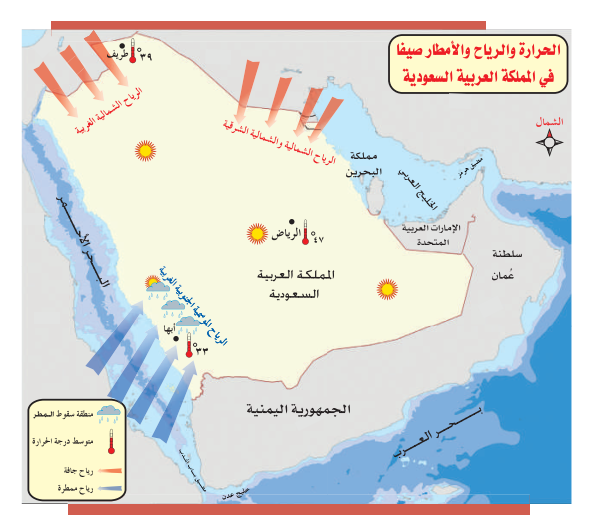 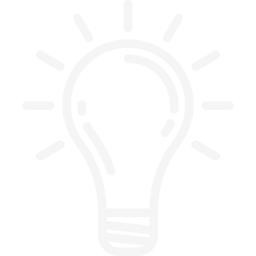 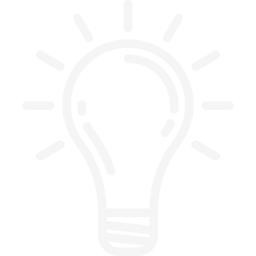 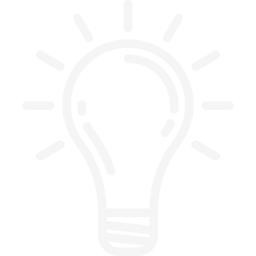 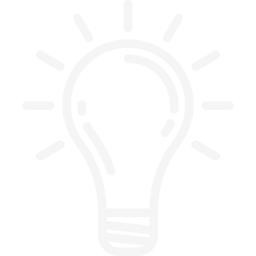 أهم عناصر المناخ
الطقس
مقدمة
التقويم
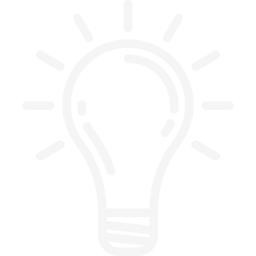 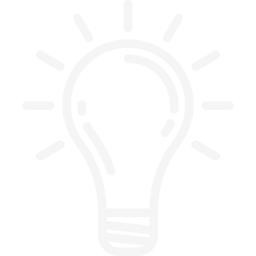 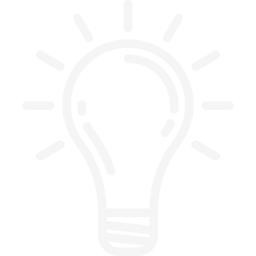 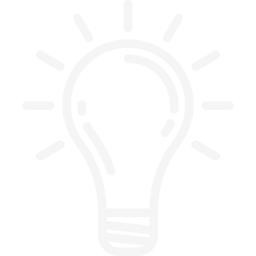 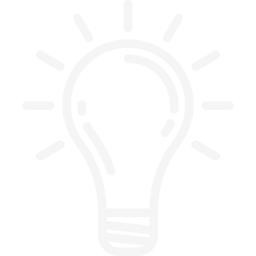 المناخ
العوامل المؤثرة في المناخ
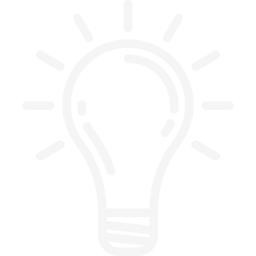 استراتيجية:
الزمن:
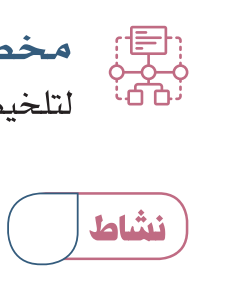 2
صفحة/96
يقارن الطالب في الجدول بين مناخ مدينة أبها، ومناخ مدينة طريف في فصل الصيف.
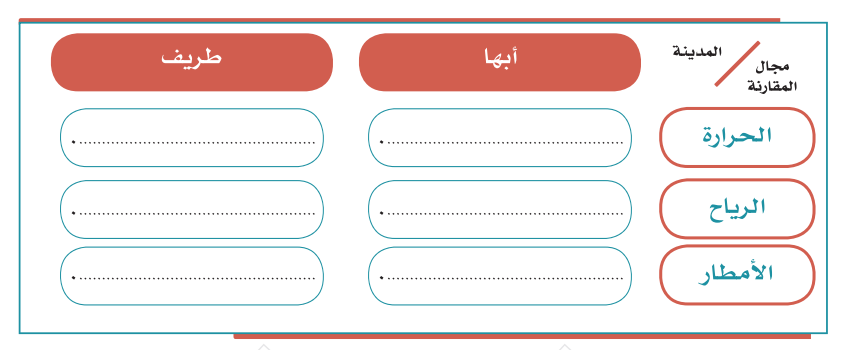 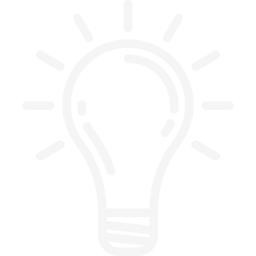 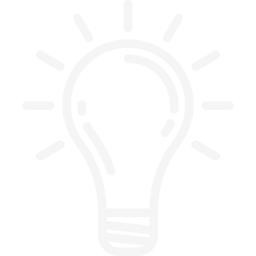 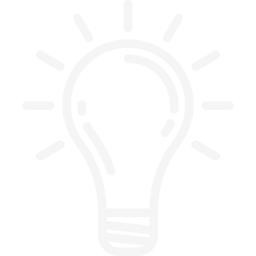 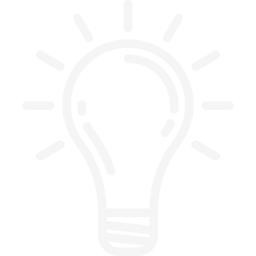 أهم عناصر المناخ
الطقس
مقدمة
التقويم
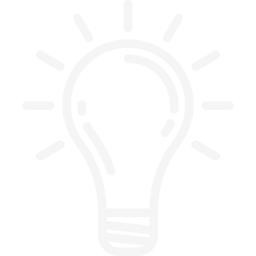 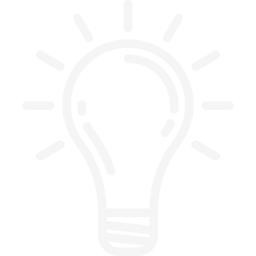 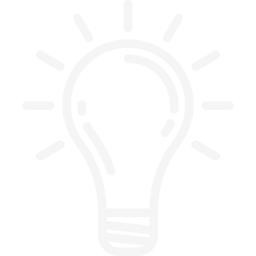 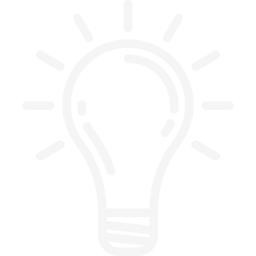 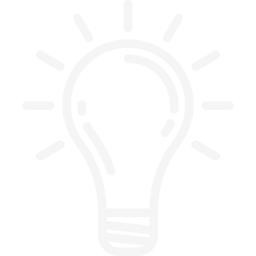 المناخ
العوامل المؤثرة في المناخ
حارة
معتدلة
شمالية غربية
موسمية جنوبية غربية
غير ممطرة
ممطرة
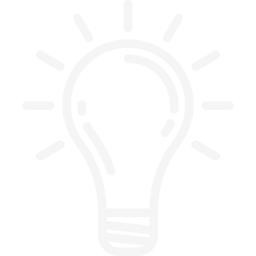 استراتيجية:  التعلم الذاتي 
الزمن: 3 دقائق
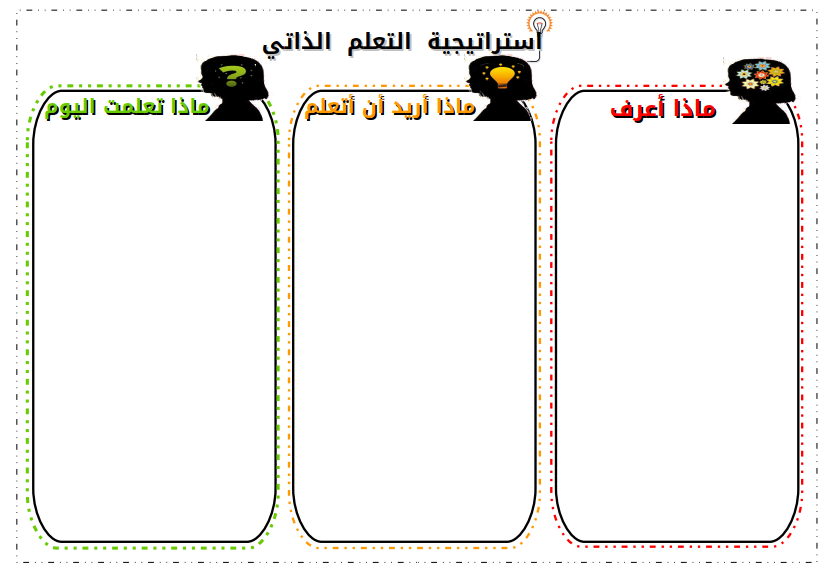 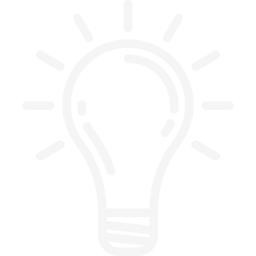 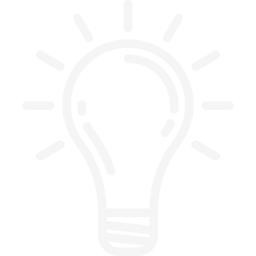 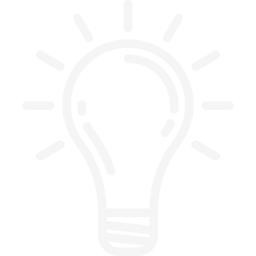 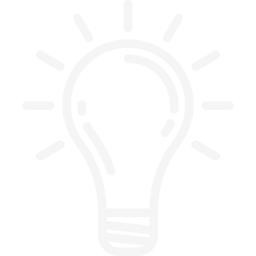 أهم عناصر المناخ
مقدمة
الطقس
التقويم
العوامل المؤثرة في المناخ
المناخ
التقويم
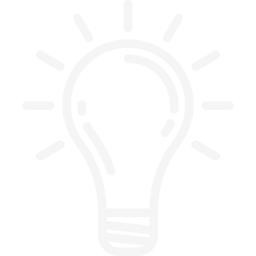 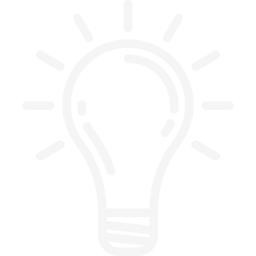 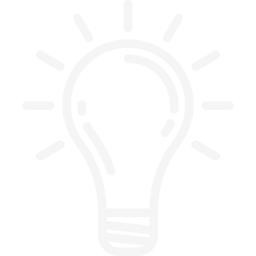 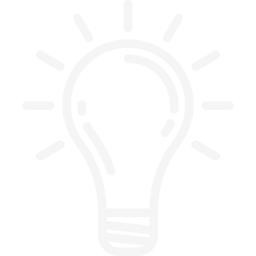 أهم عناصر المناخ
مقدمة
الطقس
التقويم
العوامل المؤثرة في المناخ
المناخ
واجب
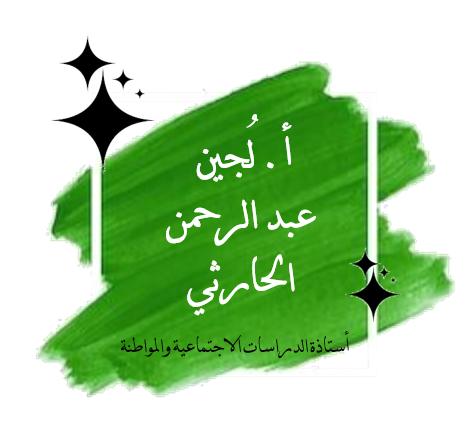 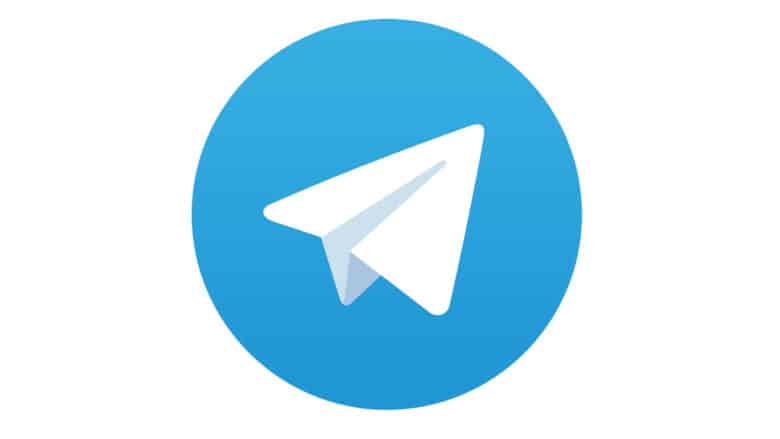 جميع الحقوق محفوظة، يسمح بتعديل العمل لغرض تعليمي شخصي فقط.
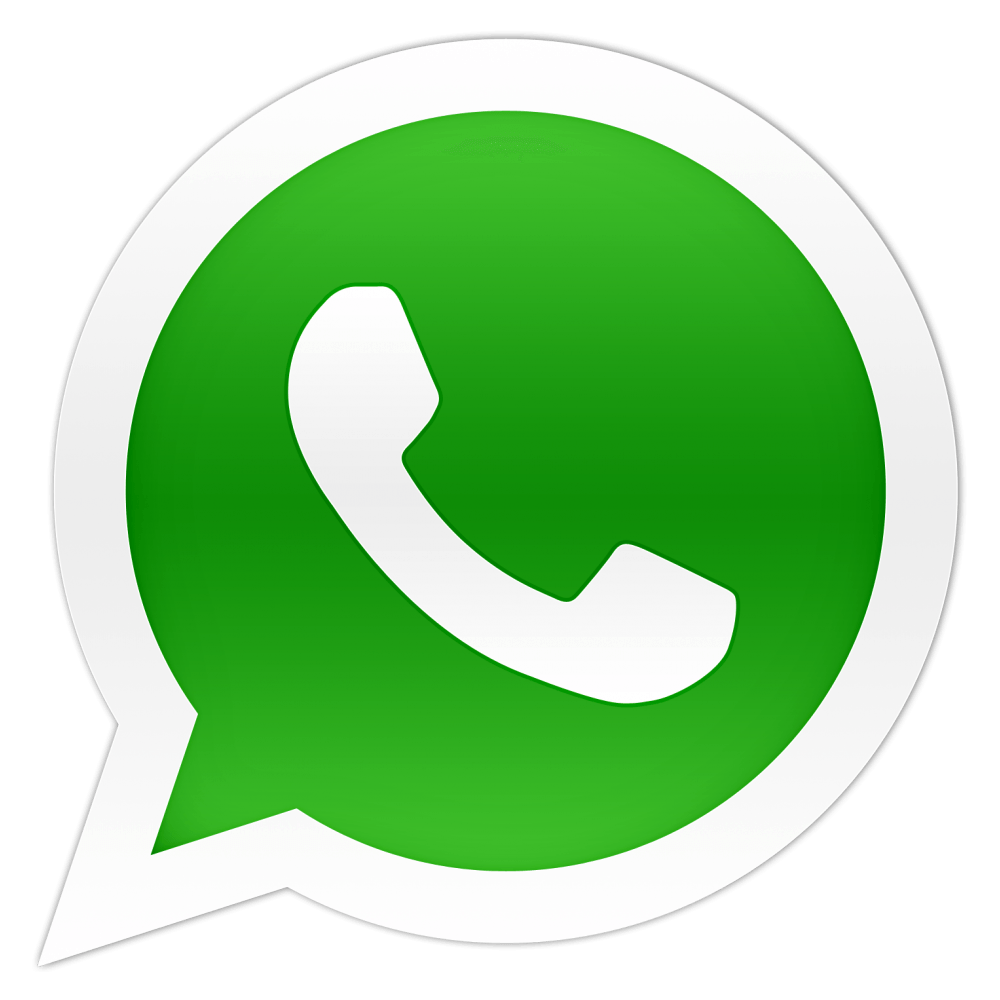 +966 566525005
https://t.me/socialstudiesppt